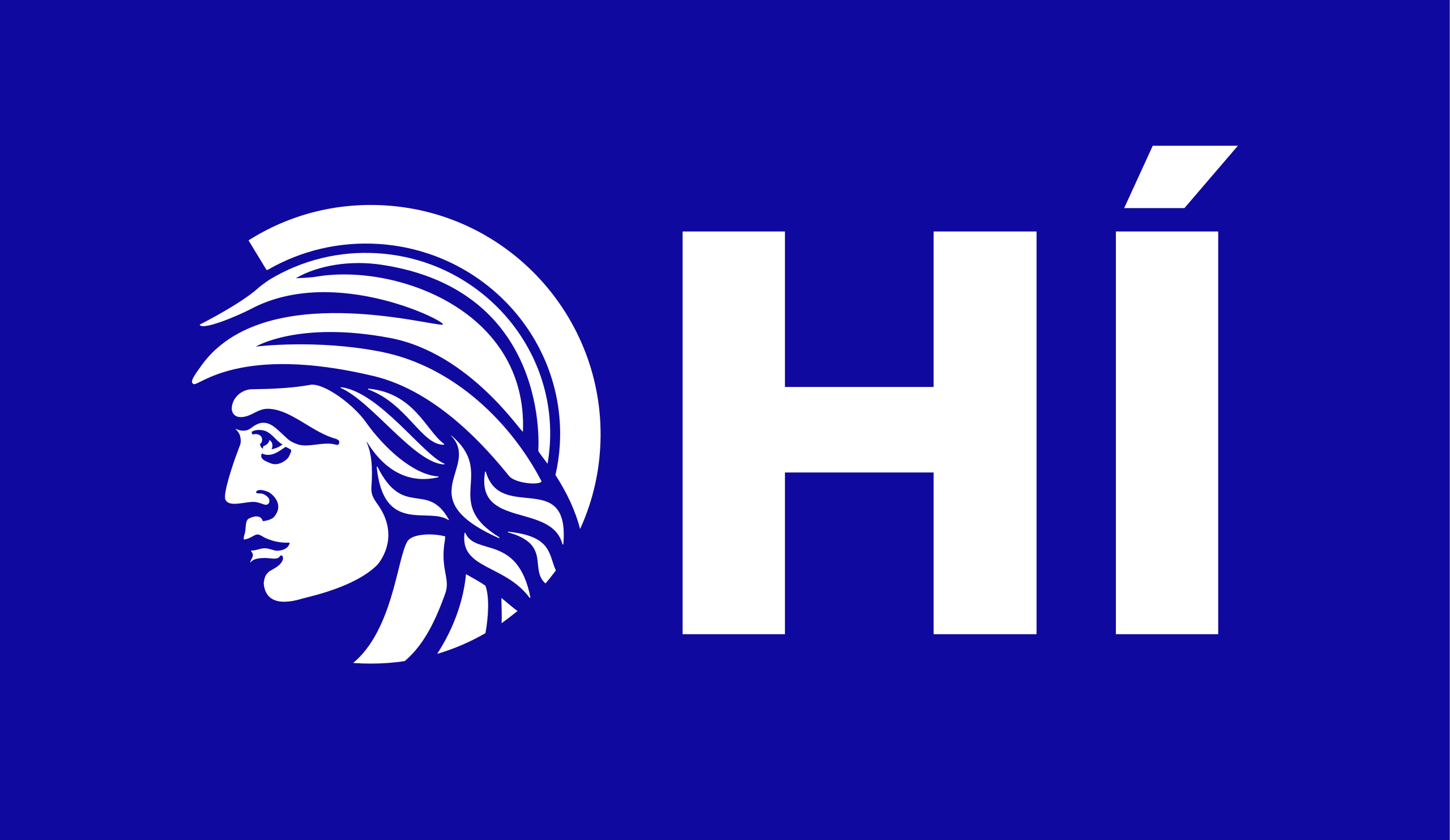 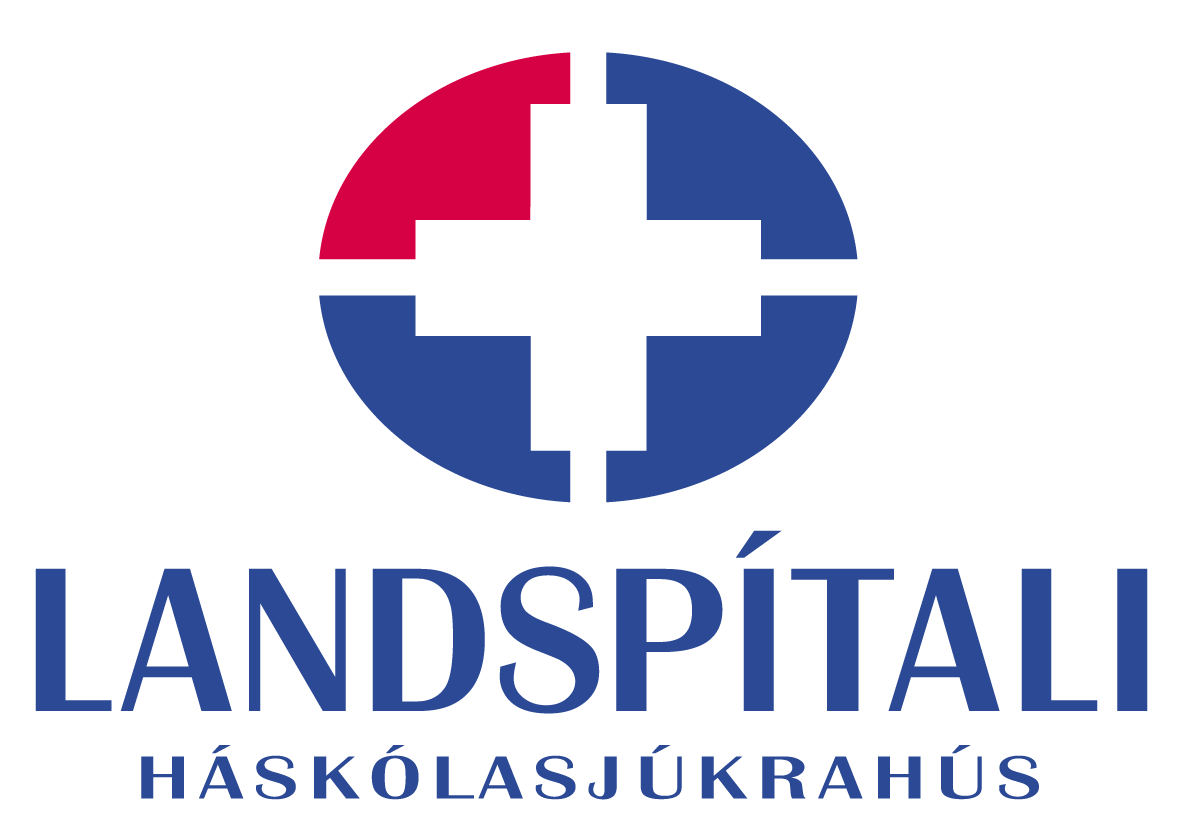 Hvernig verður mergæxli til?
Sæmundur Rögnvaldsson
Nýdoktor og aðjunkt
Sérnámslæknir

Háskóli Íslands og Landspítali
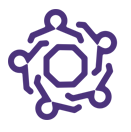 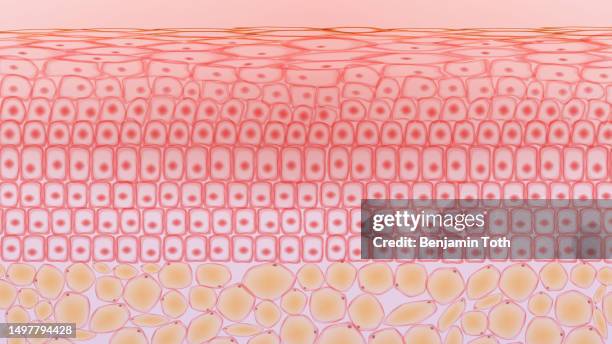 Smá upprifjun
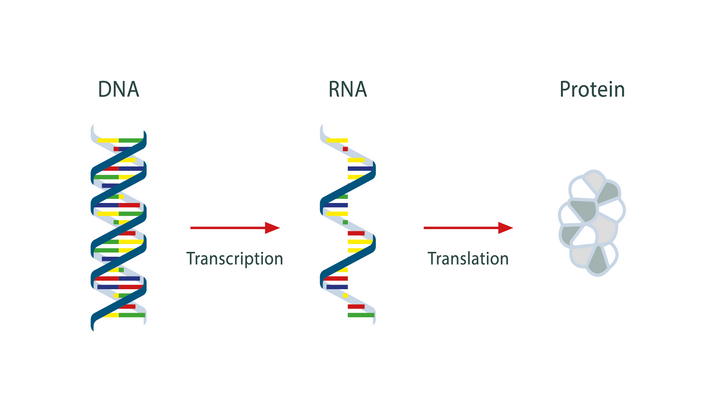 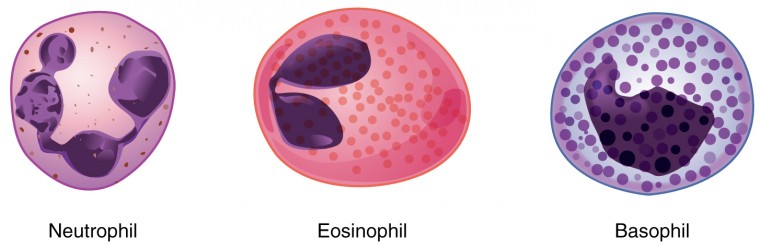 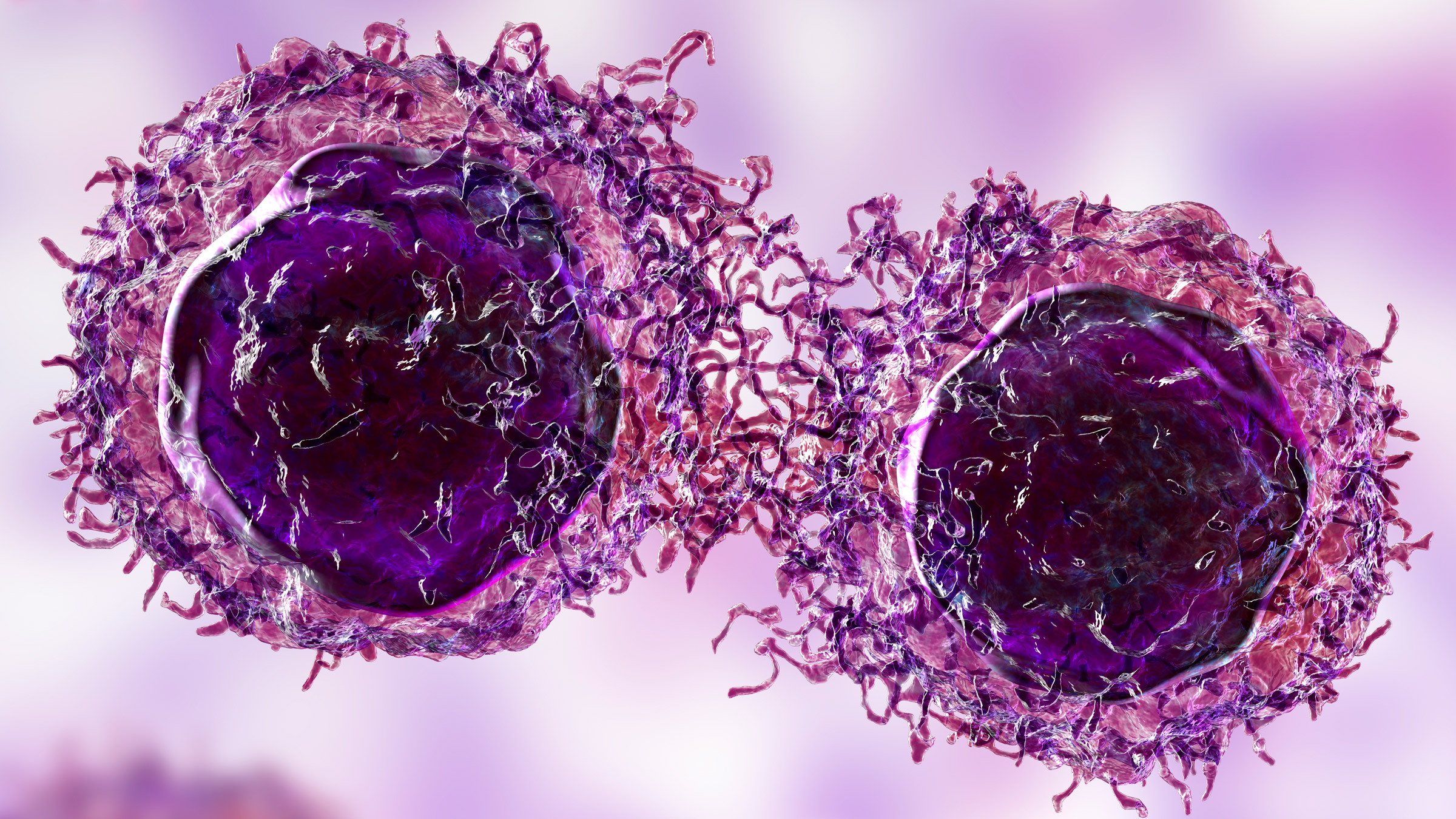 Erfðaefni – DNA
- Uppskriftin
- Stökkbreytingar (breytt uppskrift)
Umrit – RNA
- Magnið í uppskriftinni
- Klippt í sundur og skeytt saman
Prótein
- Það sem kemur út úr ofninum
-Bygginarefni, einsím
Hvað veldur krabbameini
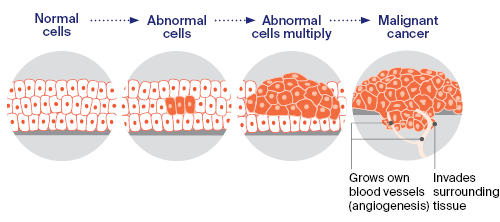 Óstöðvandi frumufjölgun
Innvöxtur og truflun á eðlilegri starfsemi

Stökkbreytingar í erfðaefni
Breytt nýting erfðaefnisins
Ódauðleiki
Nærumhverfi, sérstaklega ónæmiskerfið
Trufluð efnaskipti
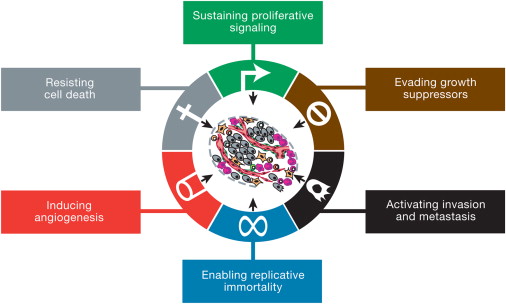 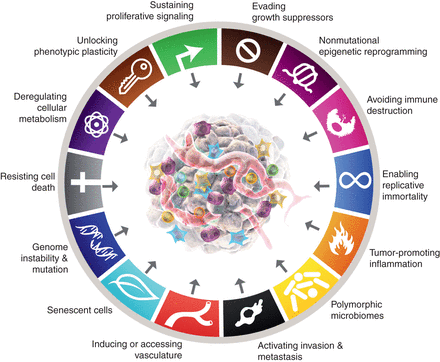 Lokahnykkurinn
Upphafsatburður
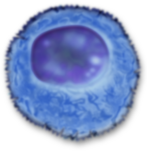 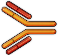 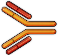 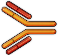 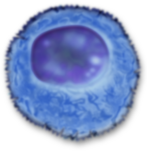 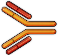 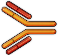 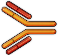 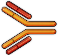 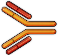 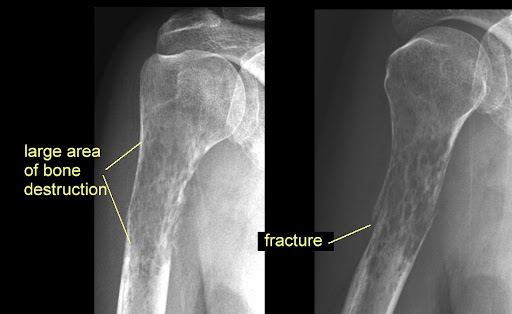 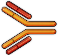 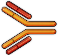 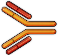 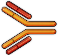 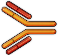 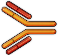 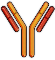 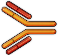 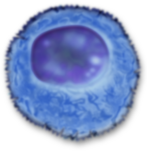 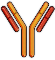 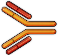 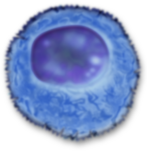 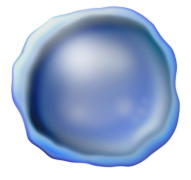 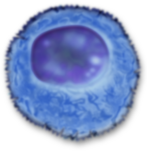 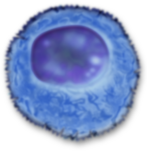 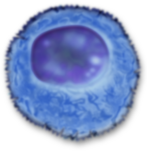 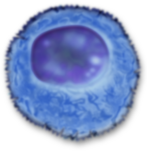 MGUS
Mallandi mergæxli
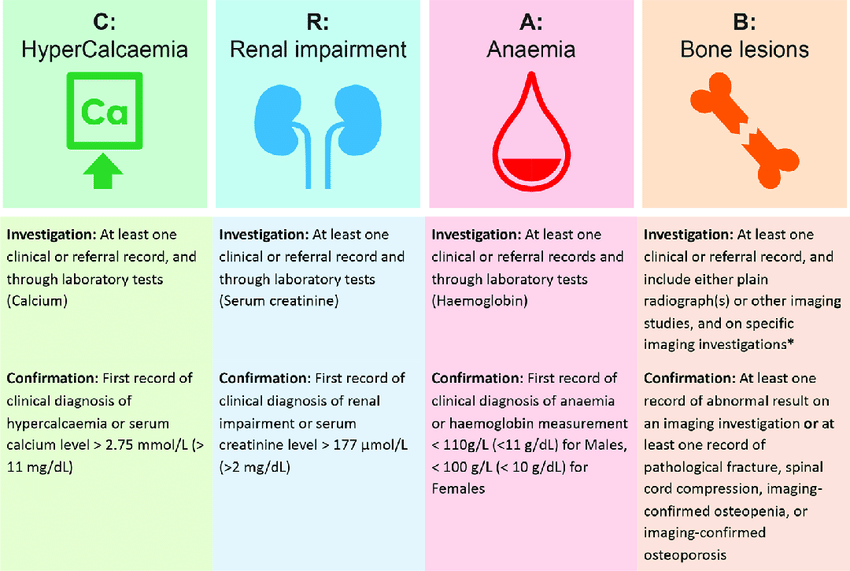 -Algengt
-Einkennalaust
-1% fá mergæxli á ári
Þróun
Upphafið
Líklega eitthvað sem fer úrskeðist við eðlilega starfsemi
Skref í þroskun þar sem erfðaefnið er klippt í sundur og fest vitlaust saman

Litningabreytileikar (FISH breytingar)

Núverandi kenningar
Sýkingar
Sjálfsónæmissjúkdómar
Virkjun ónæmiskerfisins
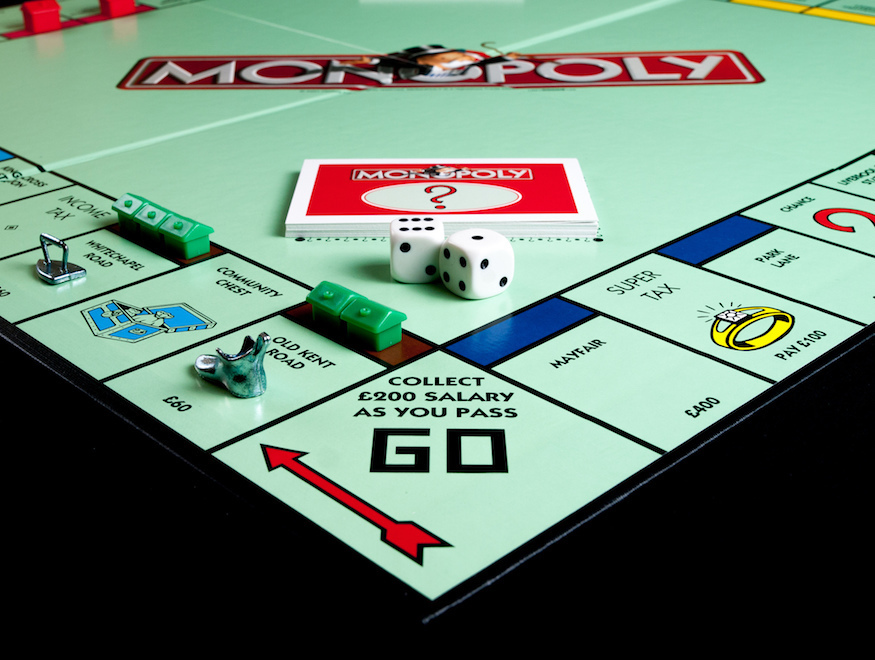 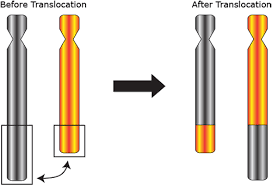 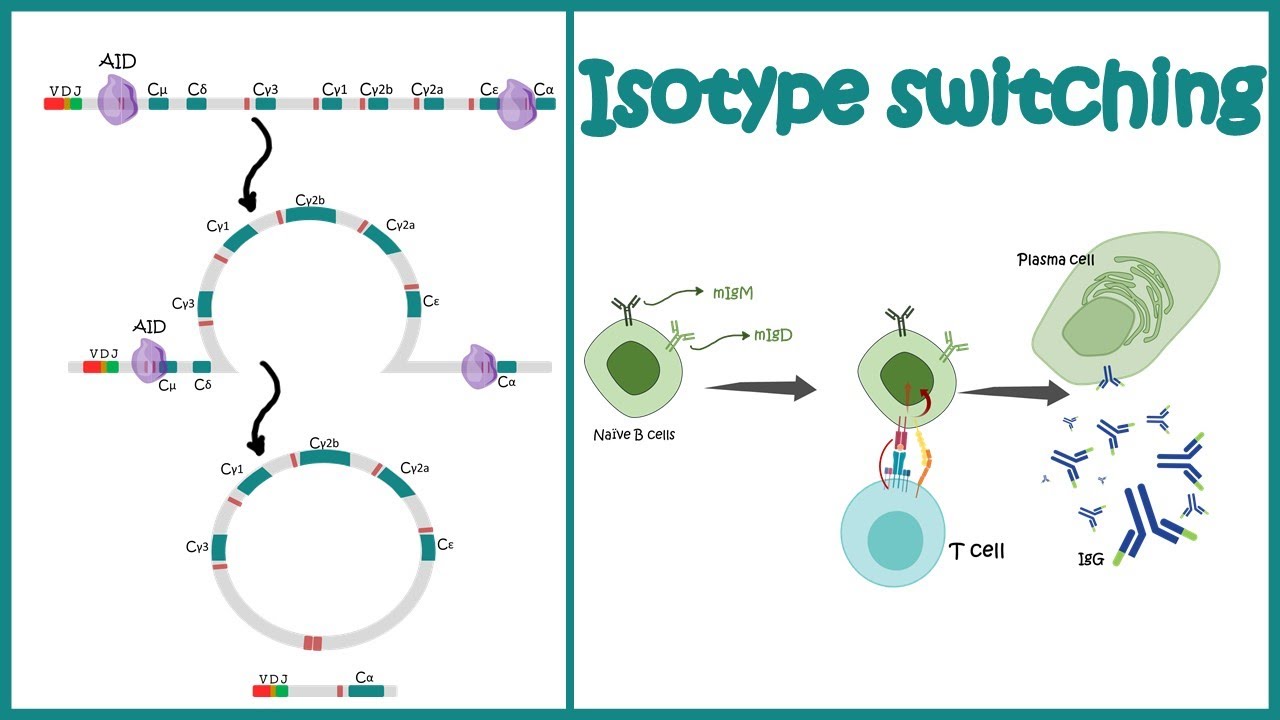 Þróun
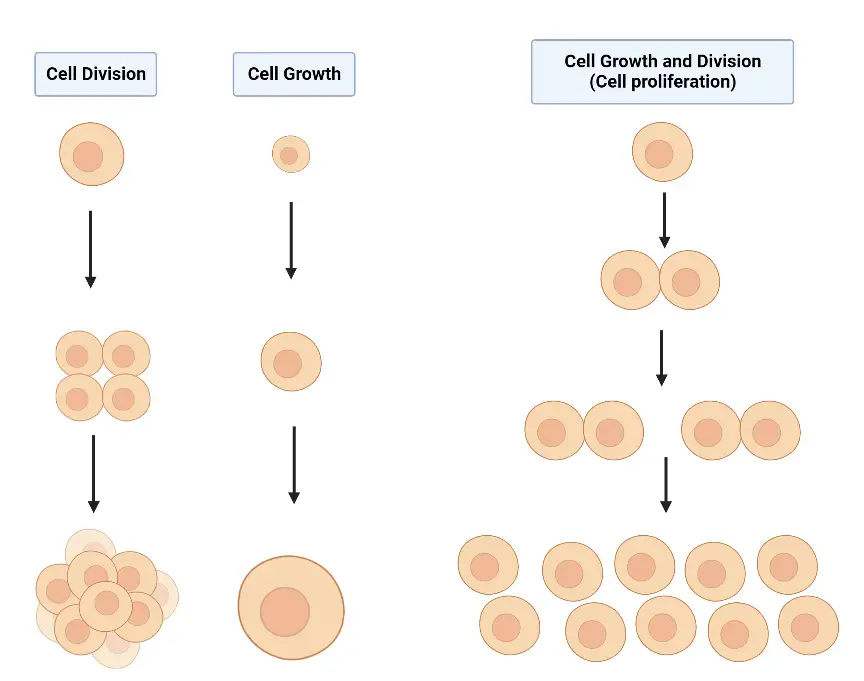 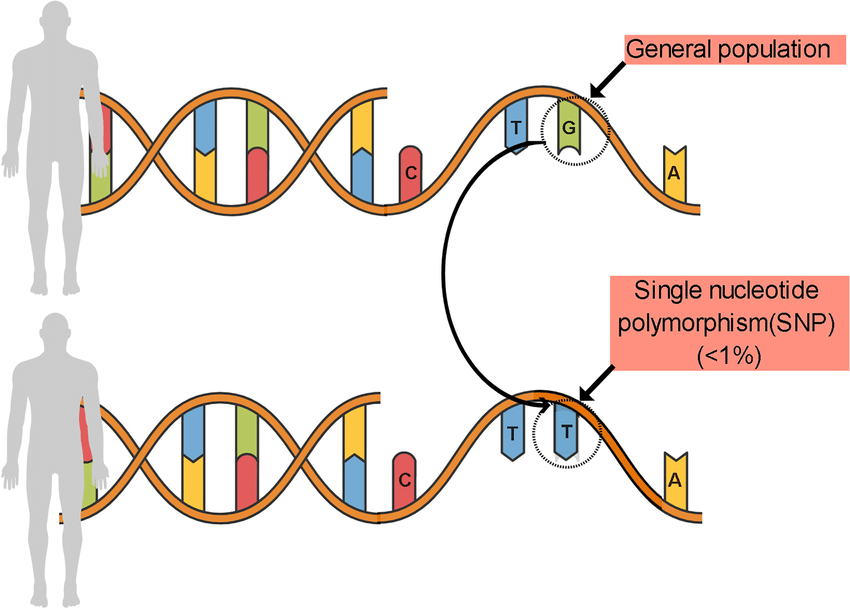 Tími og fjölgun

Nýjar stökkbreytingar
Nýjir litningabreytileikar

Nærumhverfið augljóslega aðalatriði
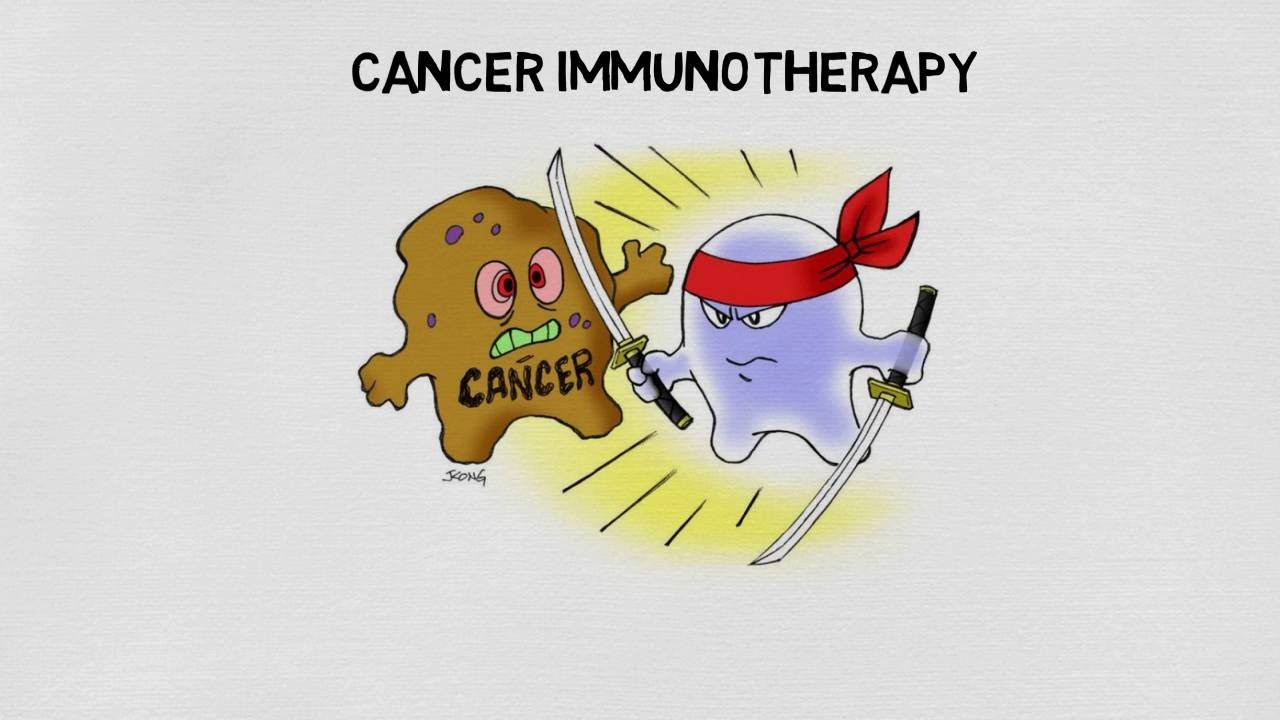 Lokahnykkurinn
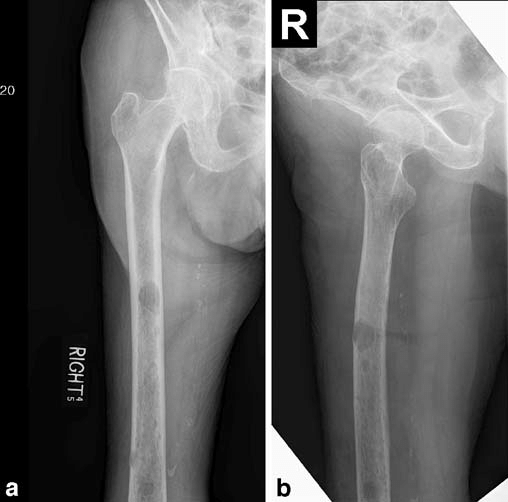 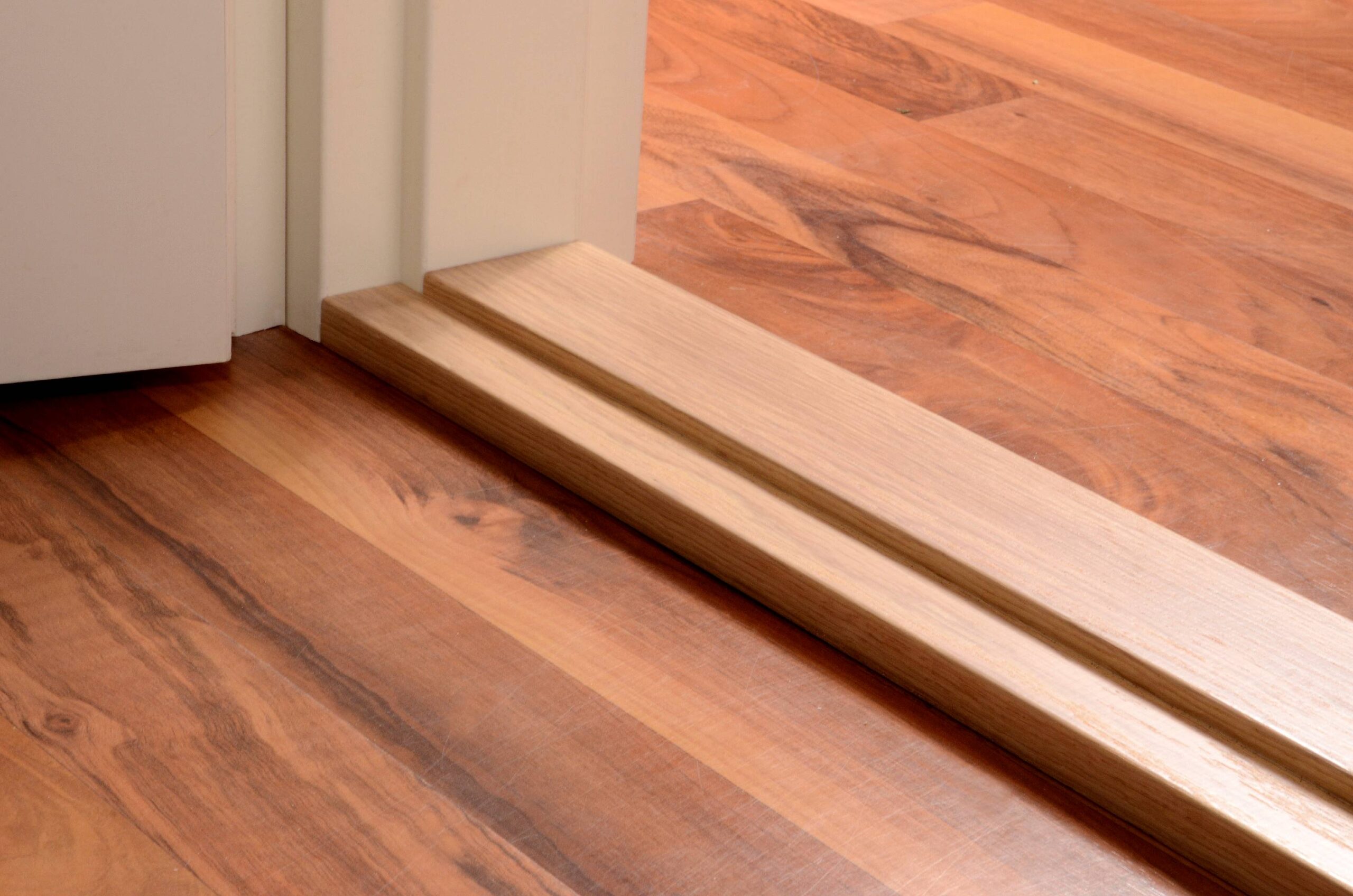 Vitum ekki hvað það er sem klárar ferlið

Líklega bara allt þetta saman sem nær einhverjum þröskuldi

Sumar stökkbreytingar sem hafa tengsl en ekkert alveg ljóst
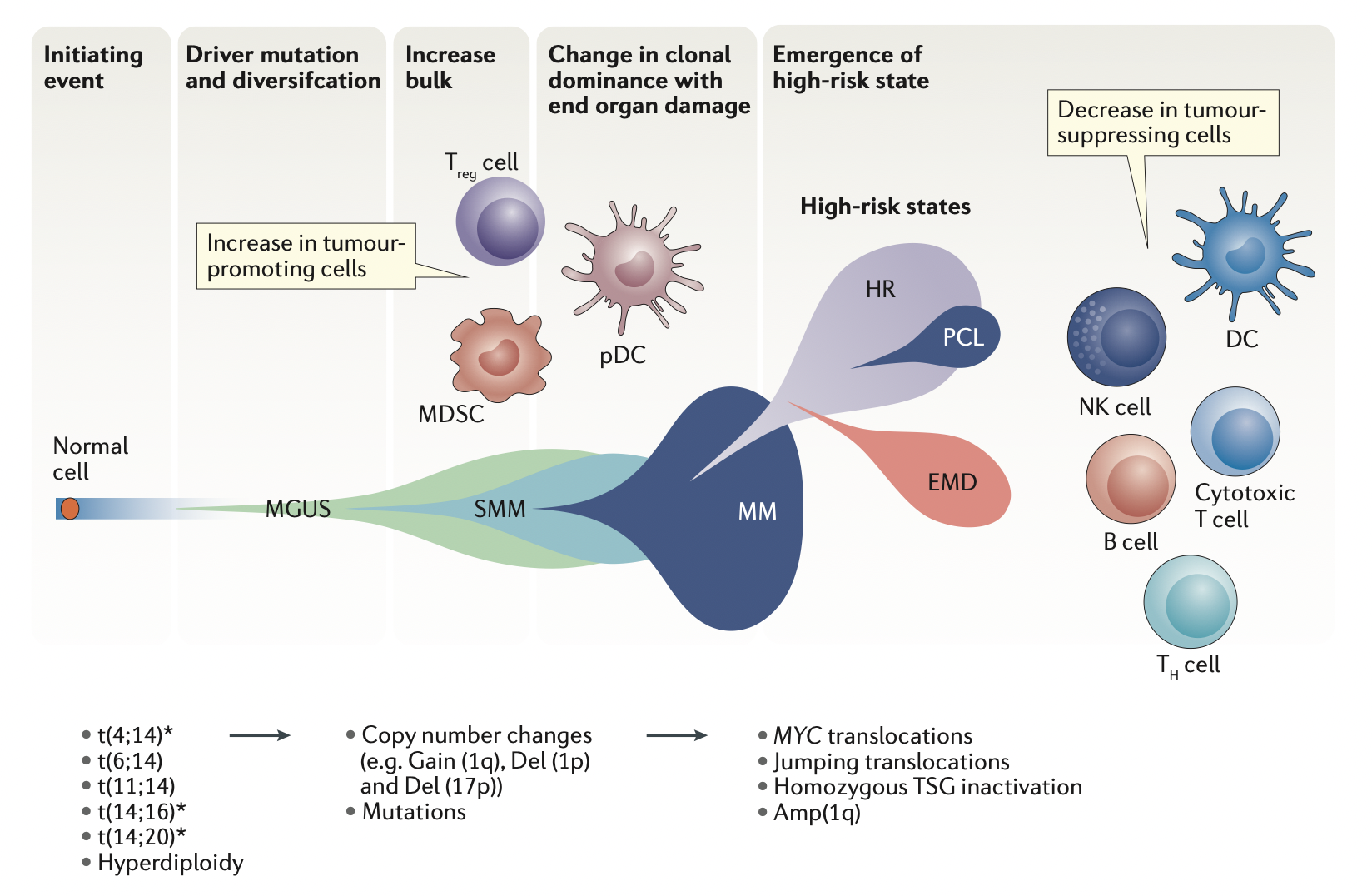 Af hverju er mikilvægt að skilja orsakir?
Skilningur á meingerð -> Tækifæri til inngripa

Meðferðir við virku mergæxlis

Meðferðir til að koma í veg fyrir mergæxli

Forvarnir
Til að skilja orsakir mergæxlis þarf að skilja þessi þrjú skref þróunar þess!Rannsaka MGUS
Af hverju er erfitt að rannsaka MGUS?
MGUS er einkennalaus

Finnum bara þá sem eru með aðra sjúkdóma

“Valbjögun”
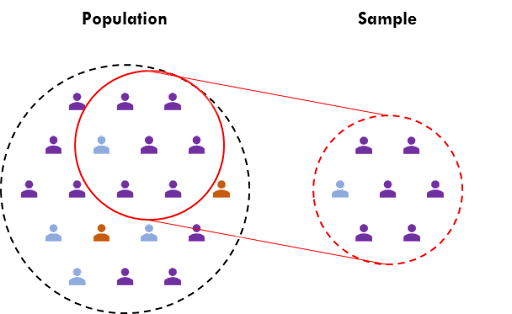 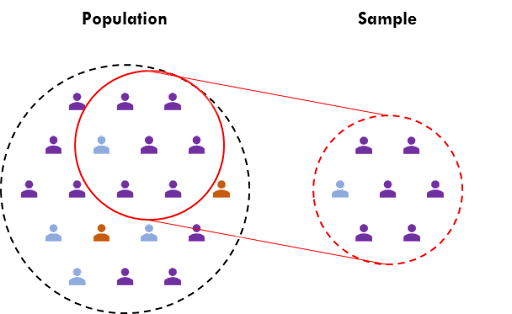 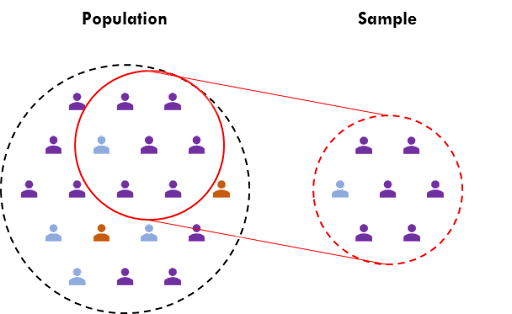 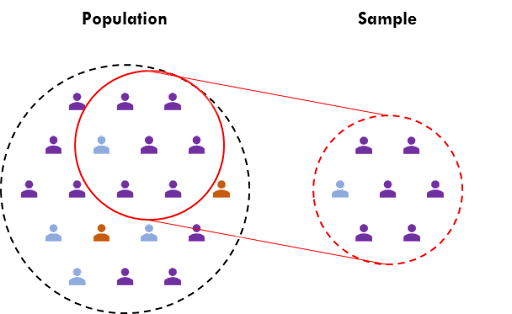 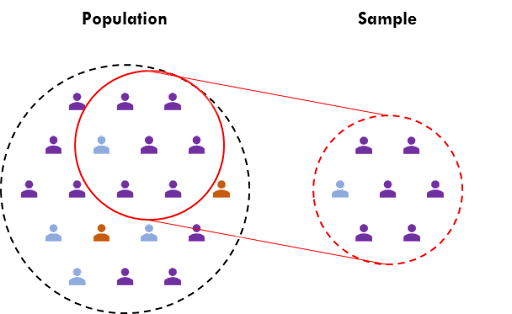 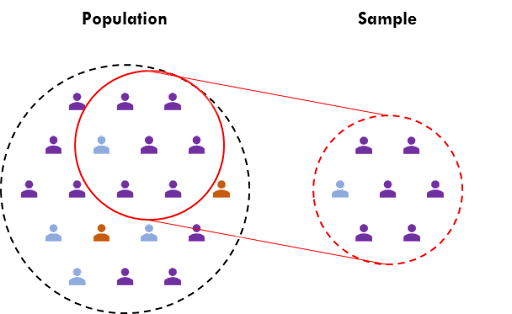 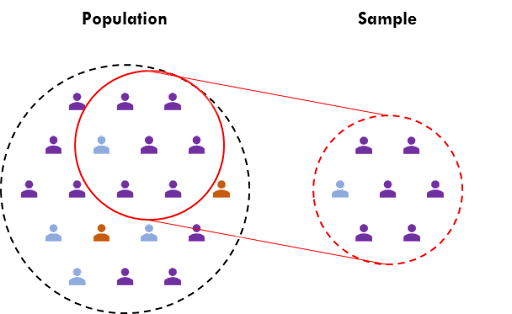 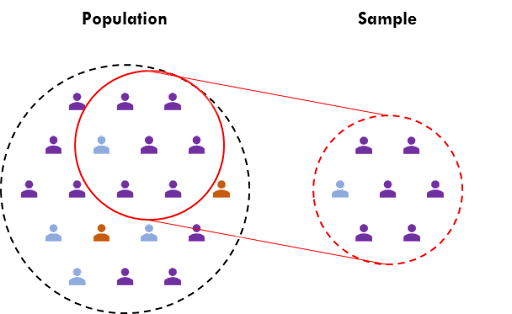 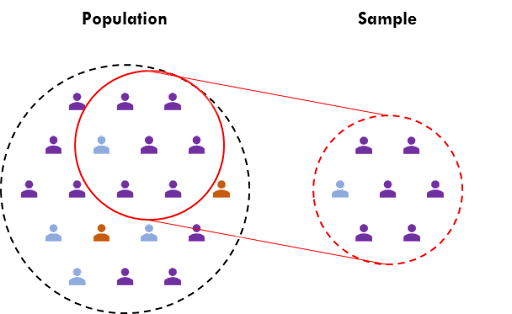 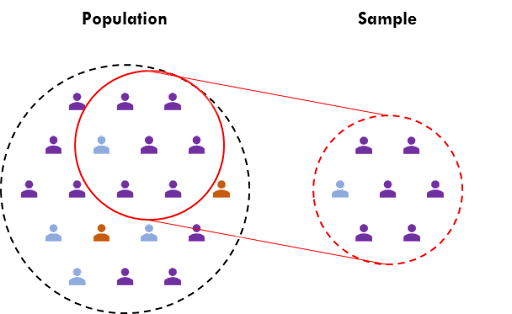 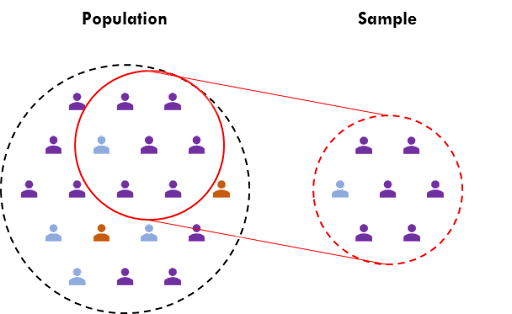 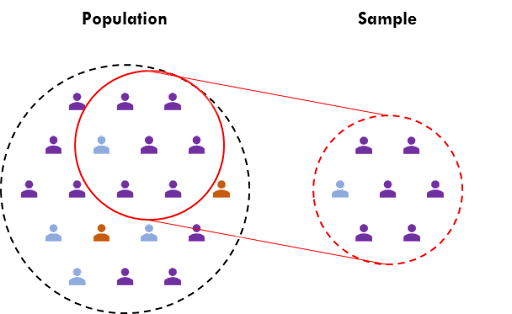 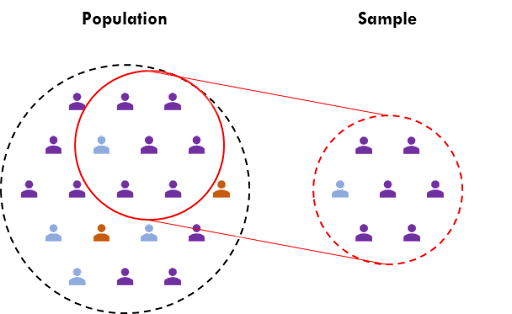 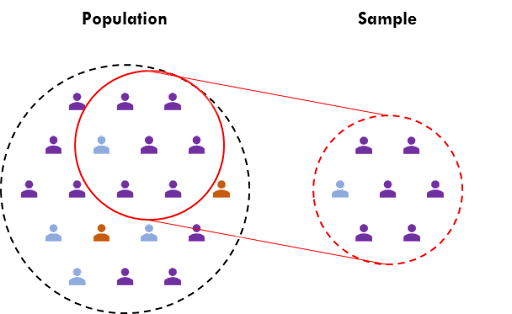 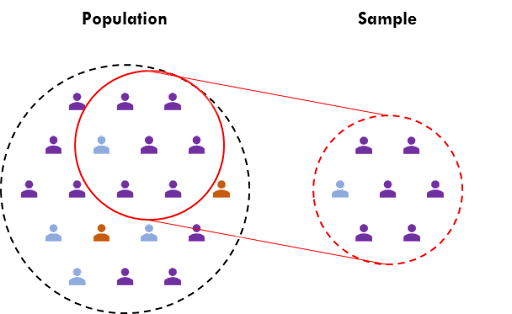 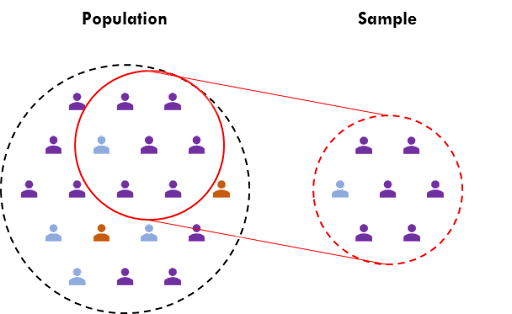 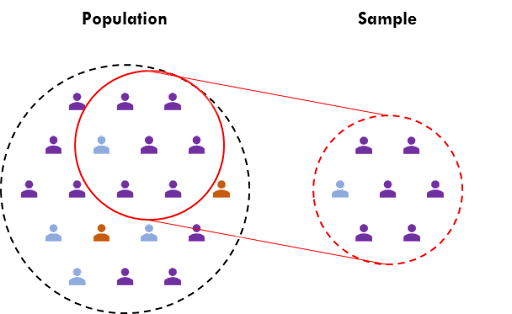 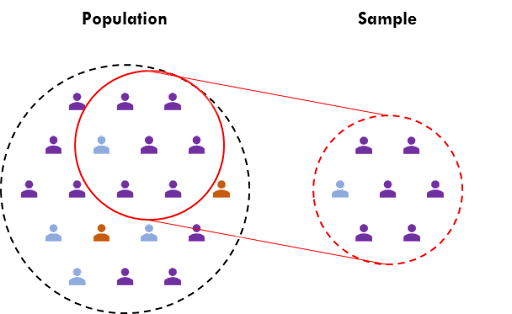 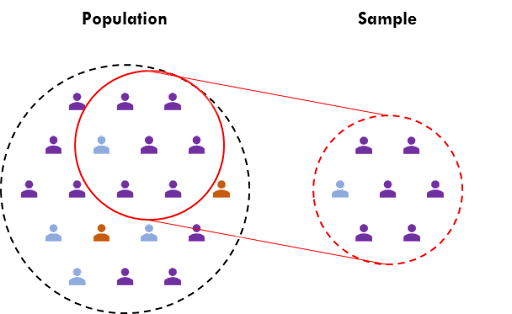 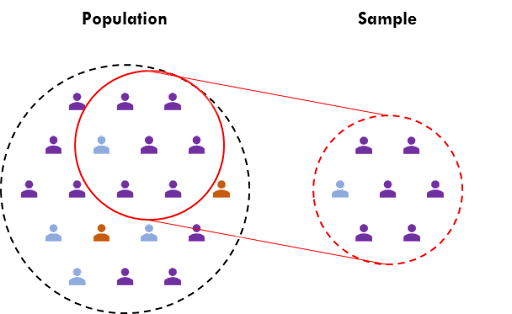 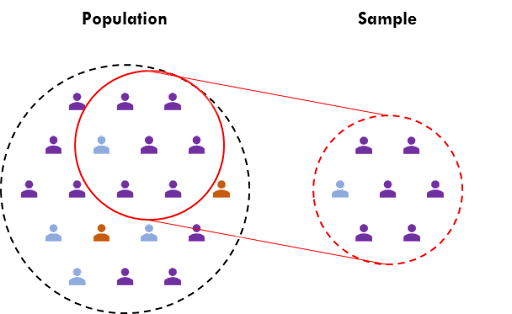 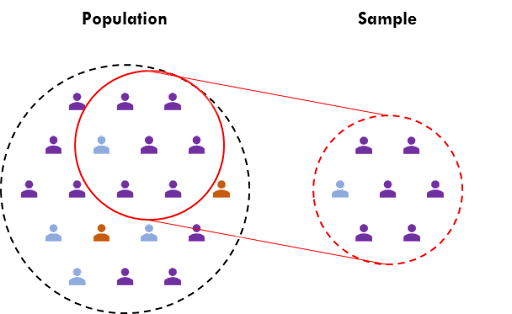 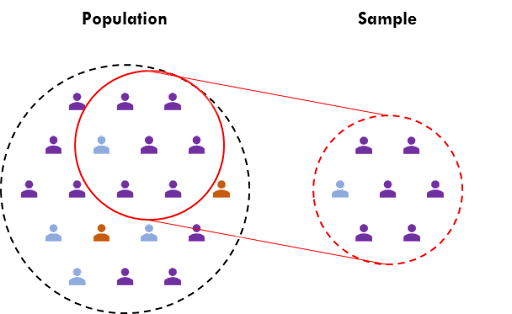 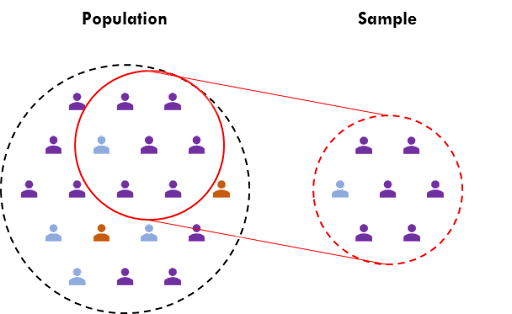 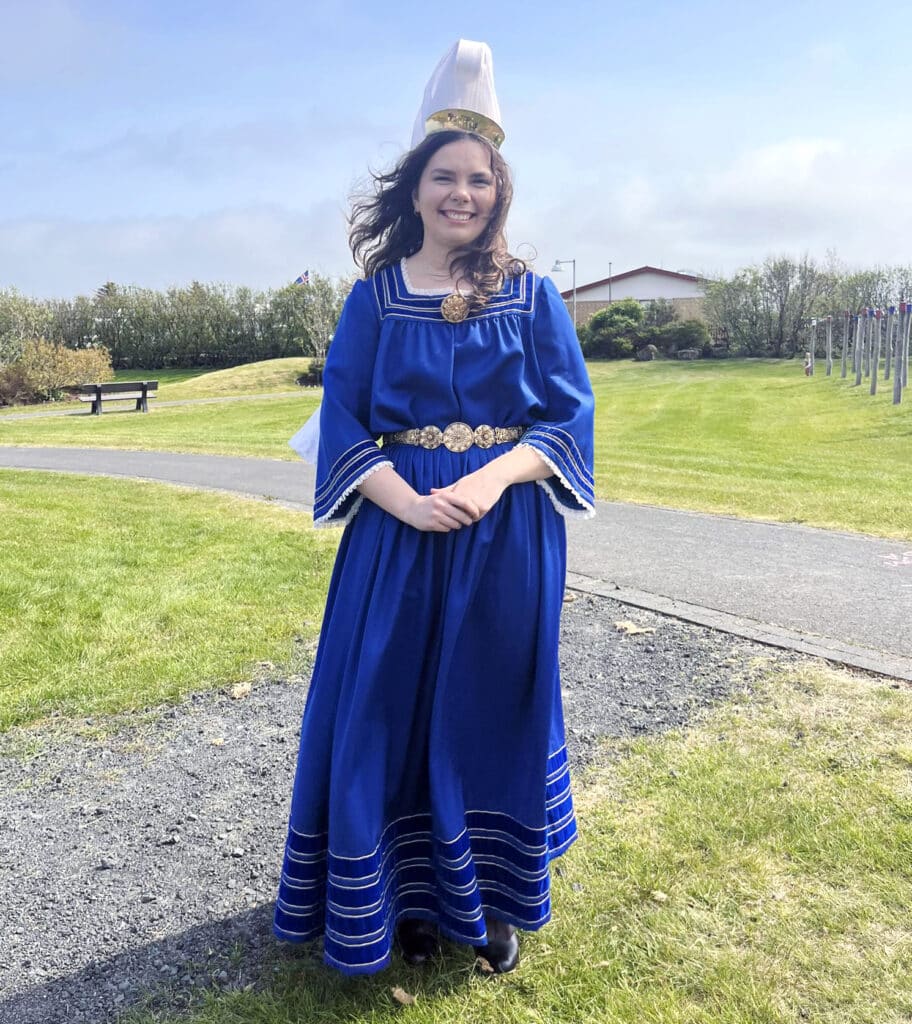 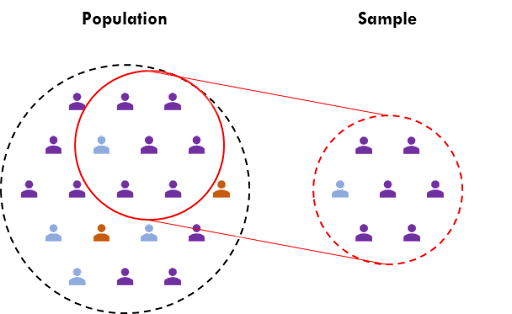 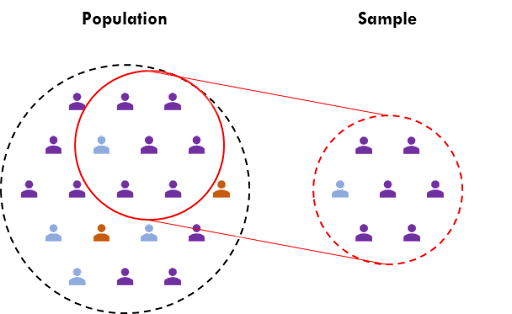 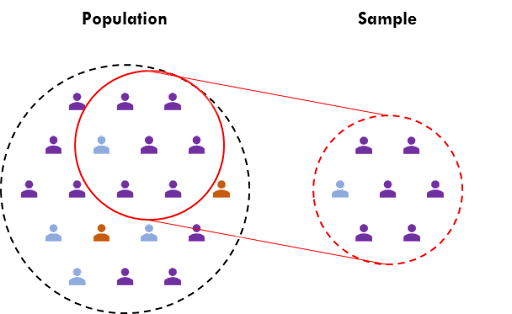 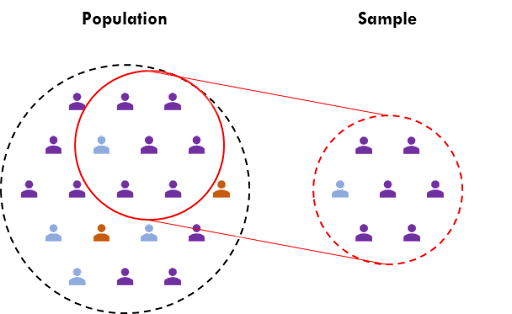 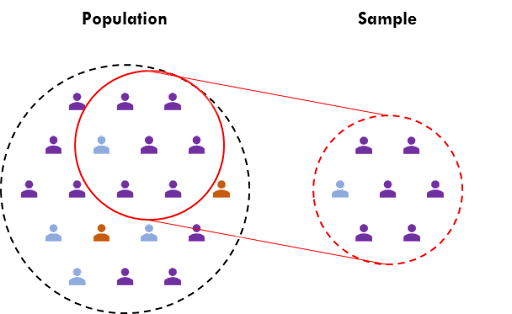 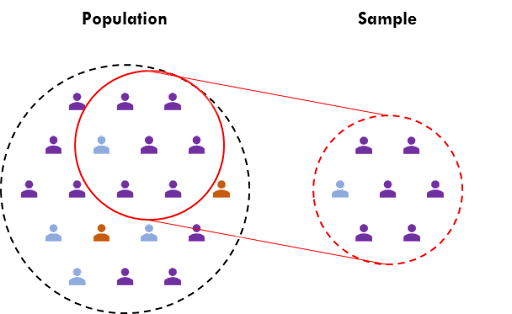 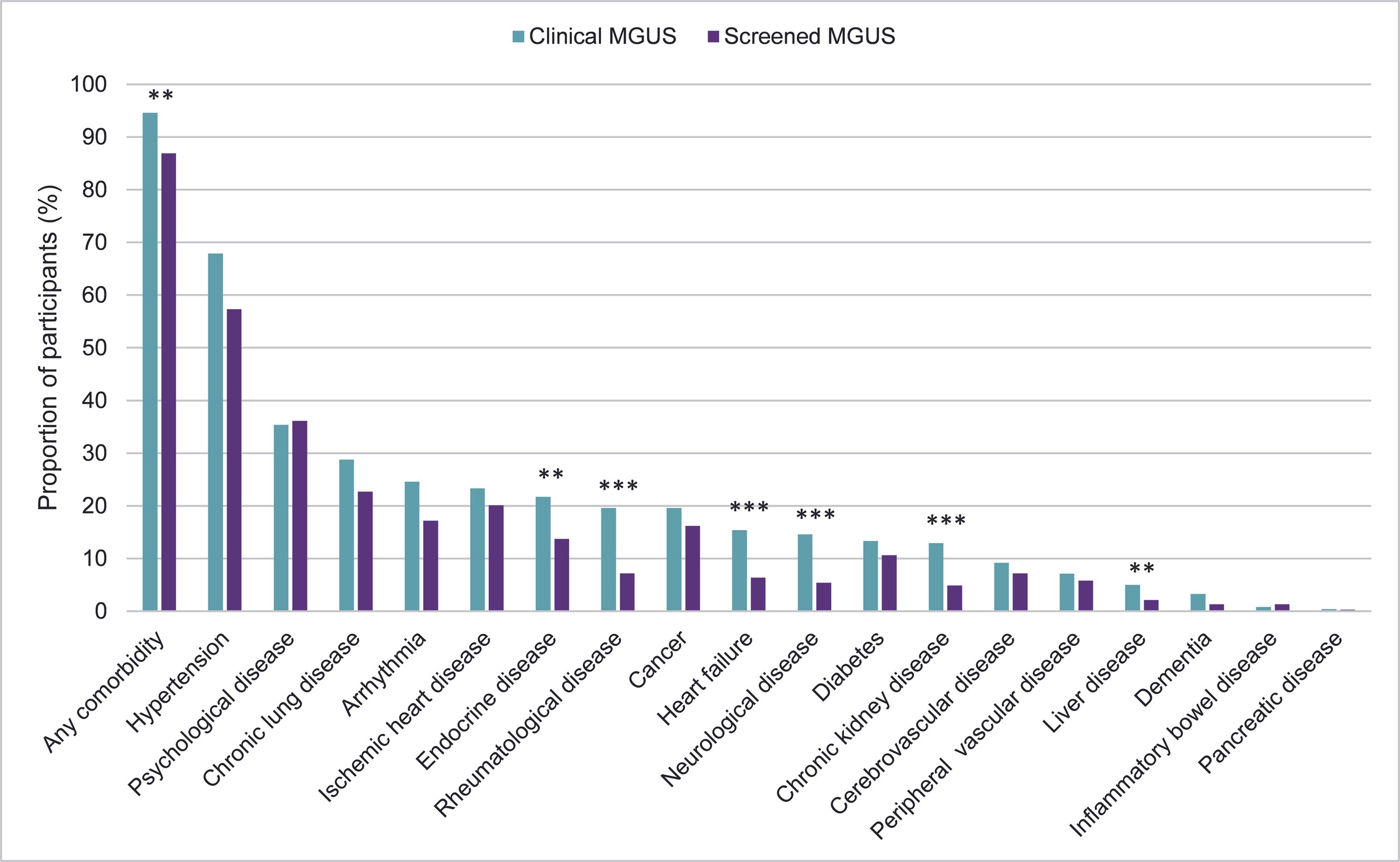 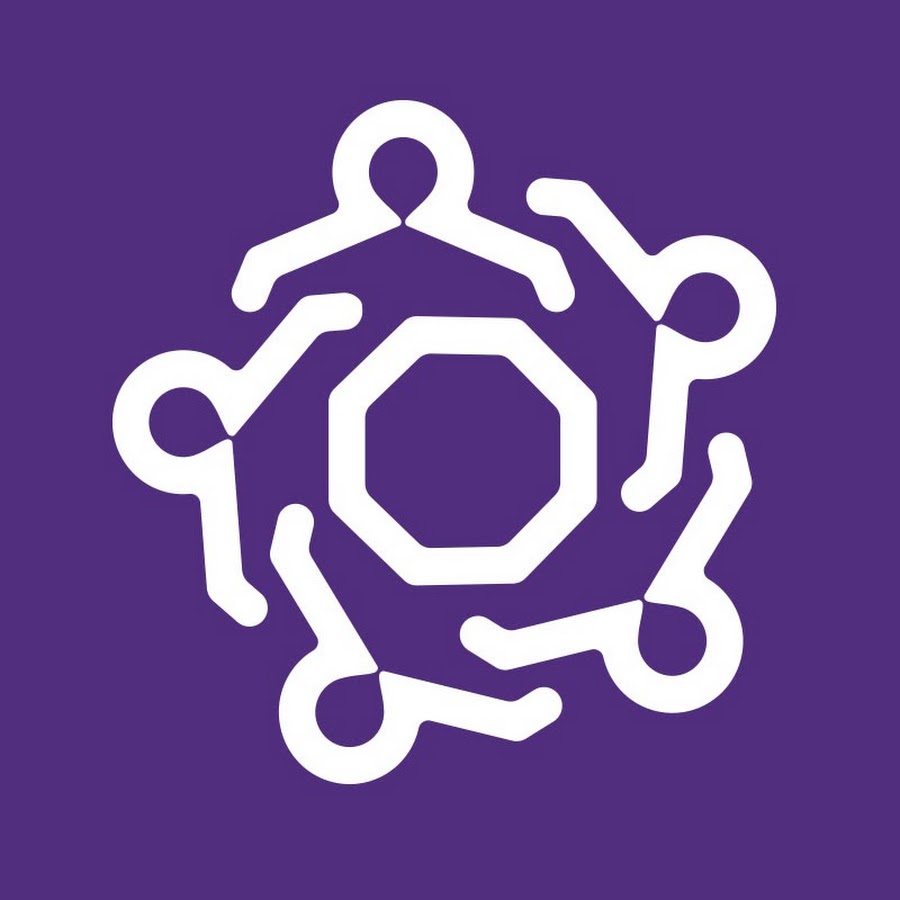 Iceland Screens, Treats, or Prevents Multiple Myeloma
iStopMM
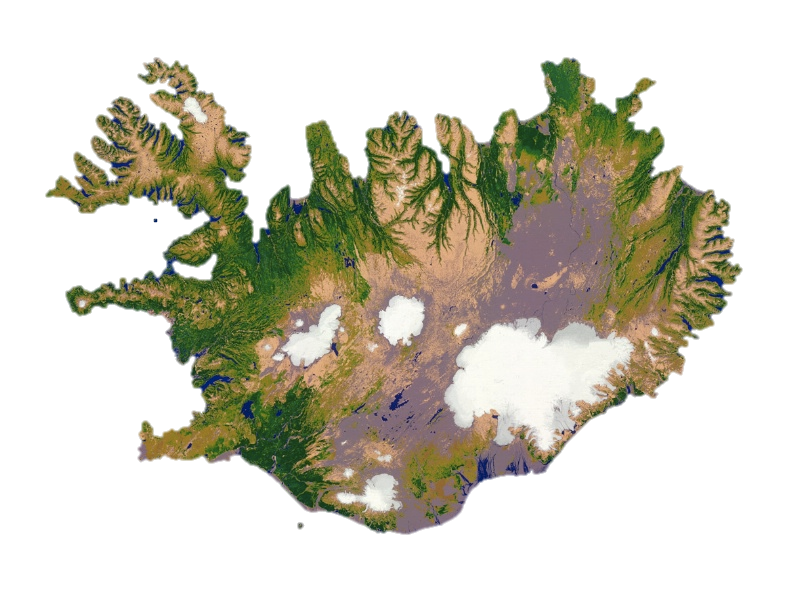 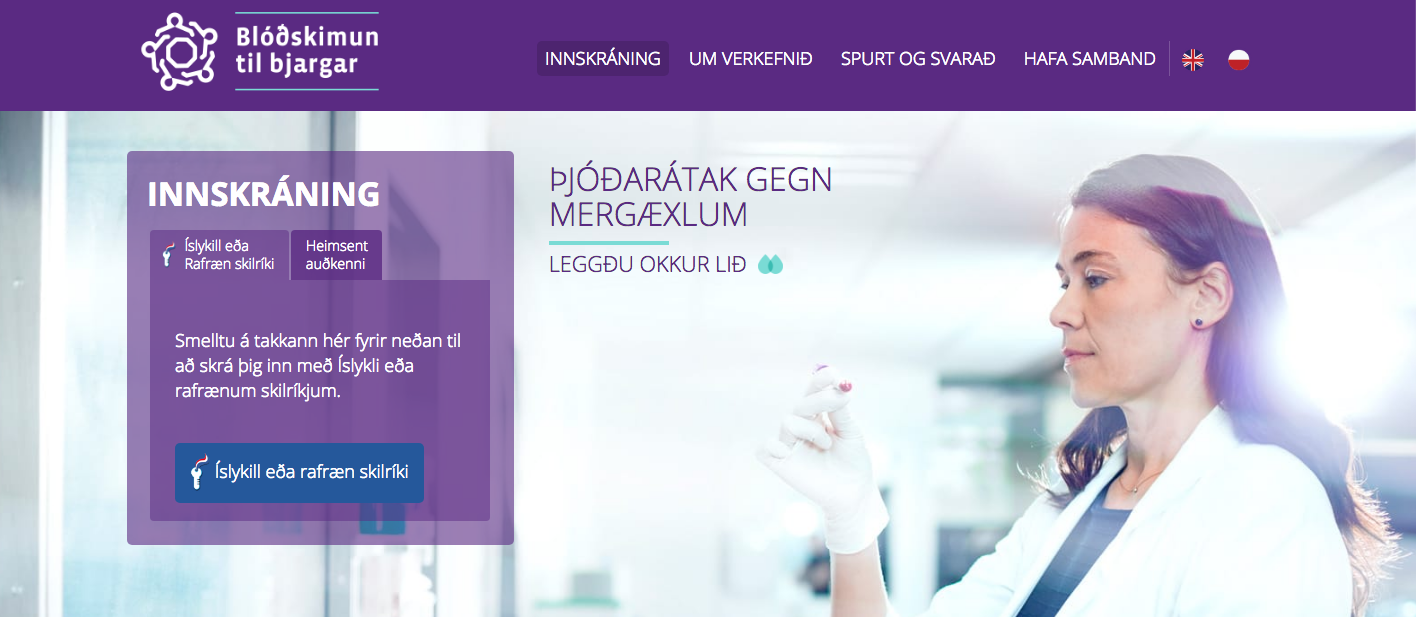 n=148.704
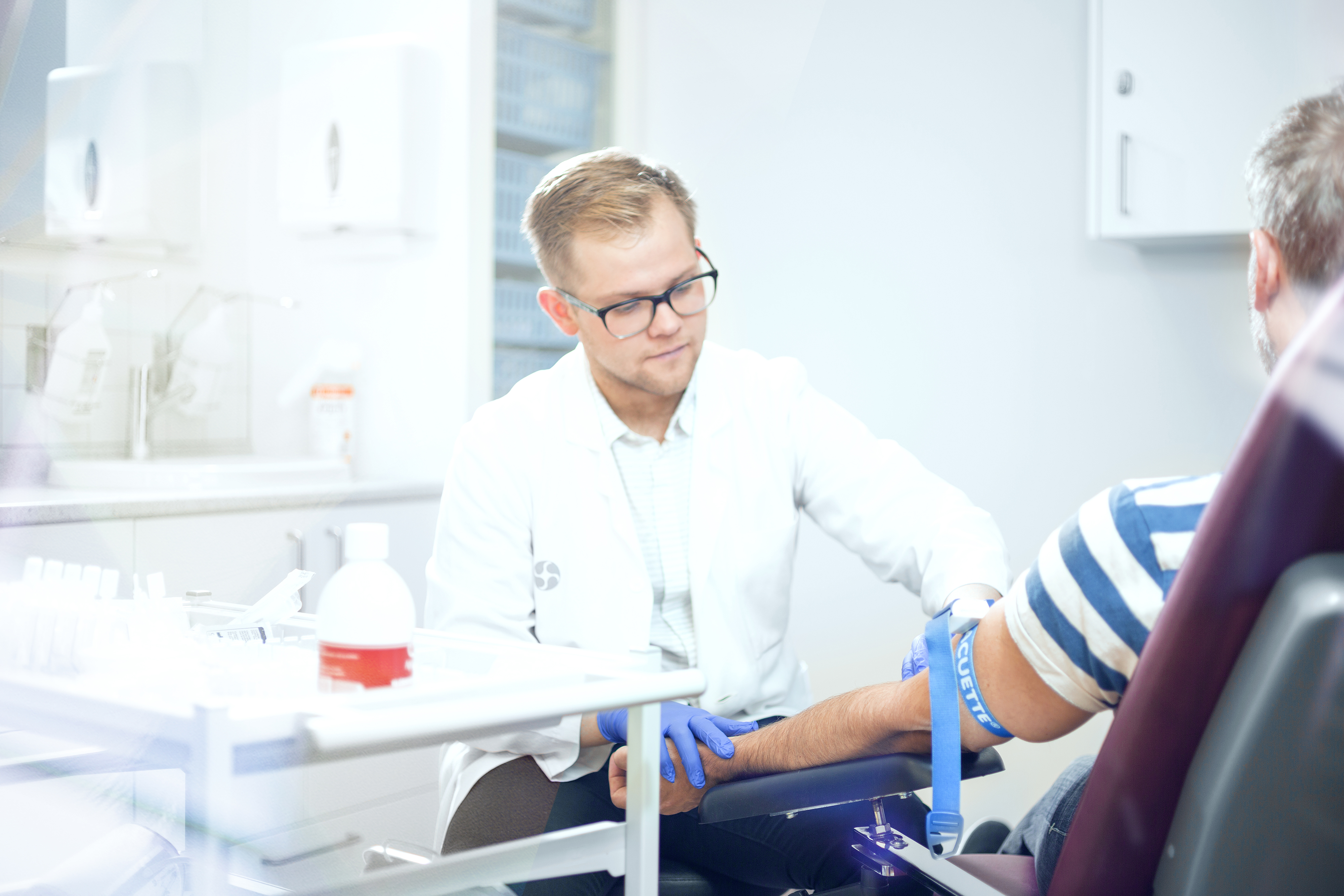 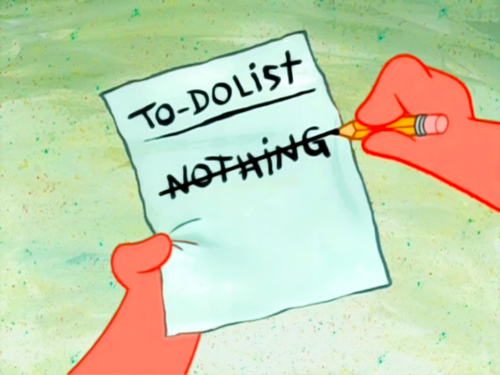 n=75.422
[Speaker Notes: misleading]
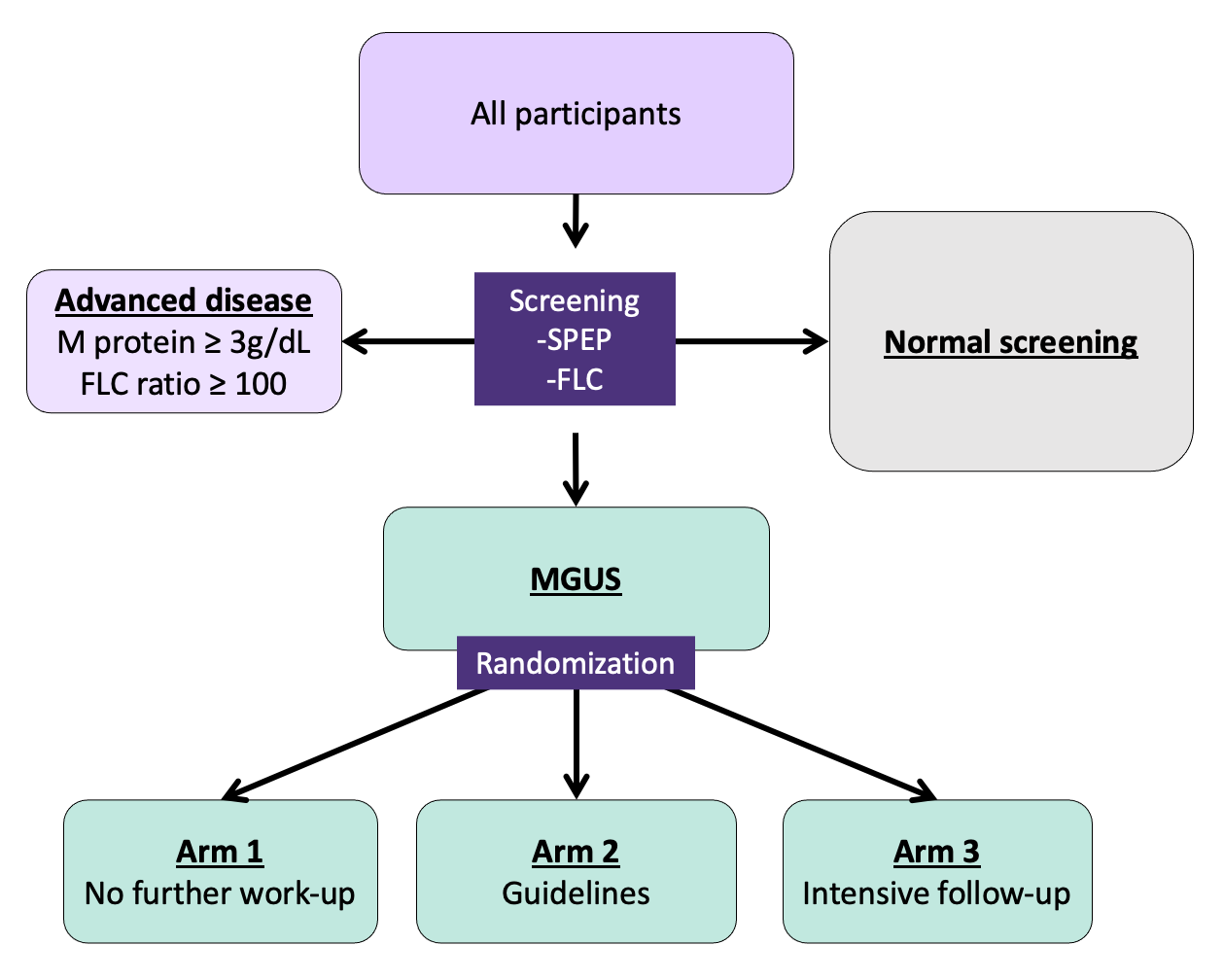 Spurningalistar
Lífsgæði
Miðlægir gagnagrunnar
Lífsýnasafn
MM or high-risk SMM: KRd for 2 years
Intermiediate-risk SMM: Rd for 2 years
Hvað höfum við lært?
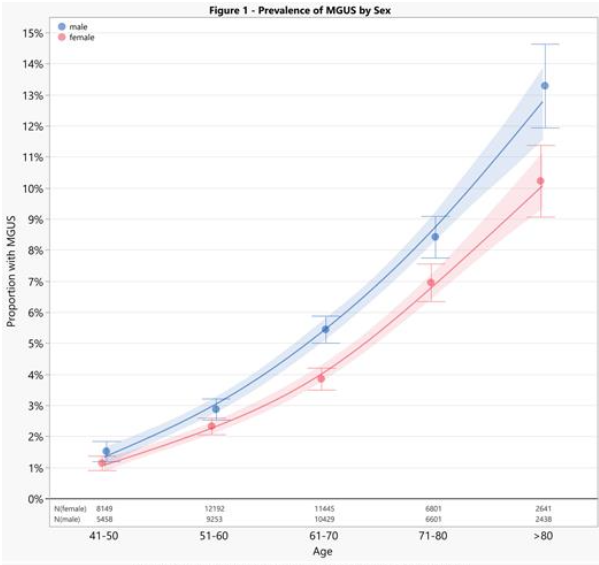 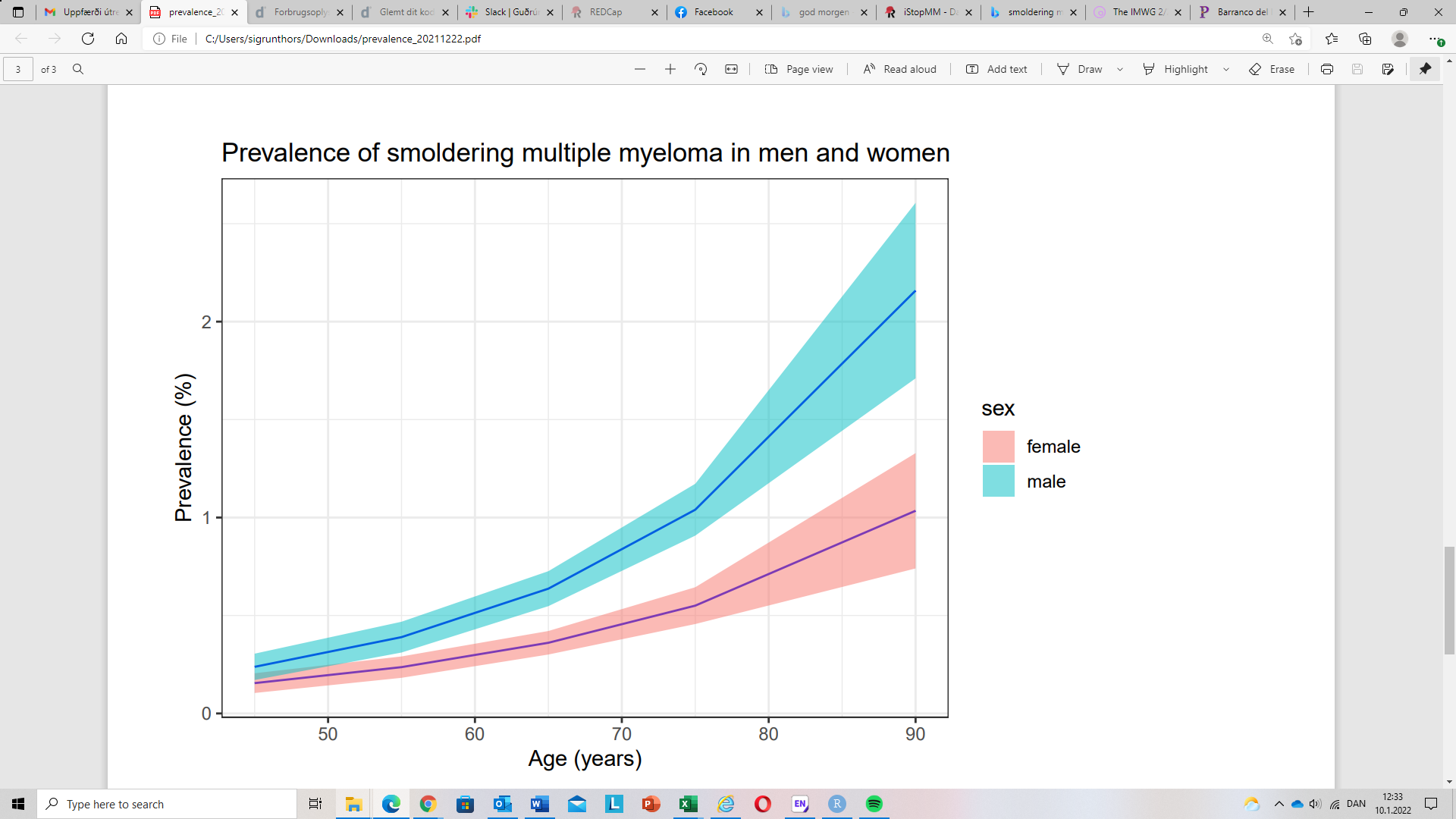 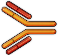 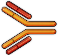 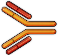 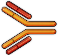 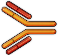 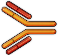 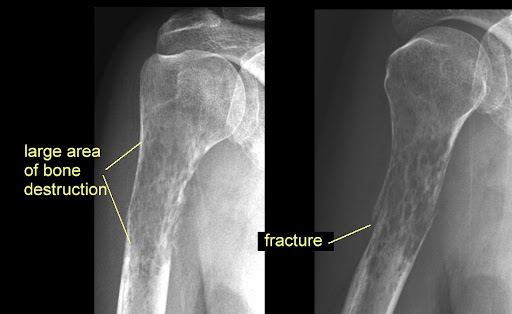 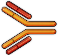 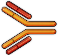 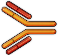 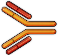 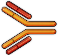 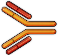 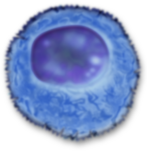 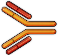 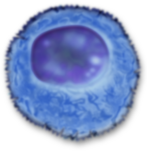 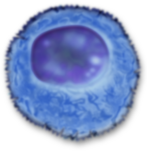 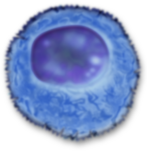 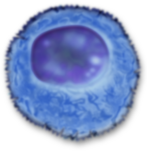 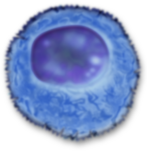 MGUS
Mallandi mergæxli
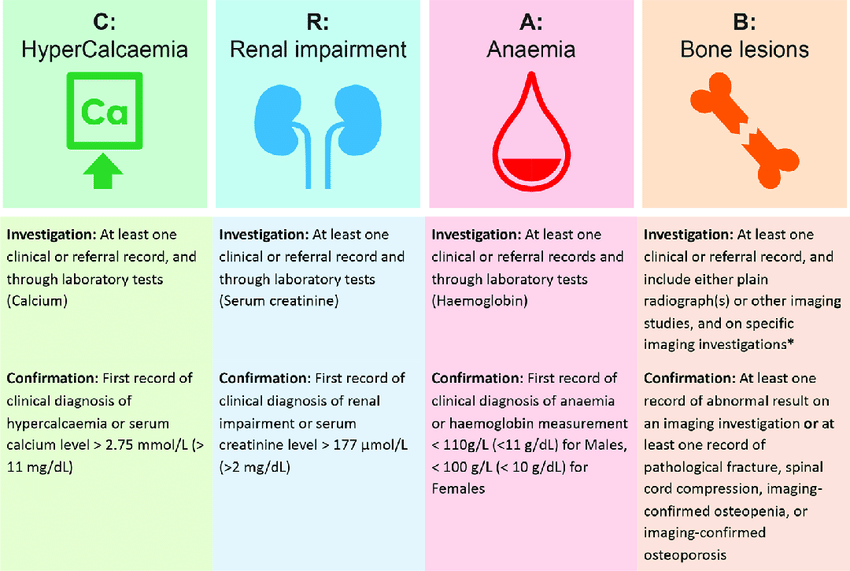 3.9% yfir 40 ára
0.5% yfir 40 ára
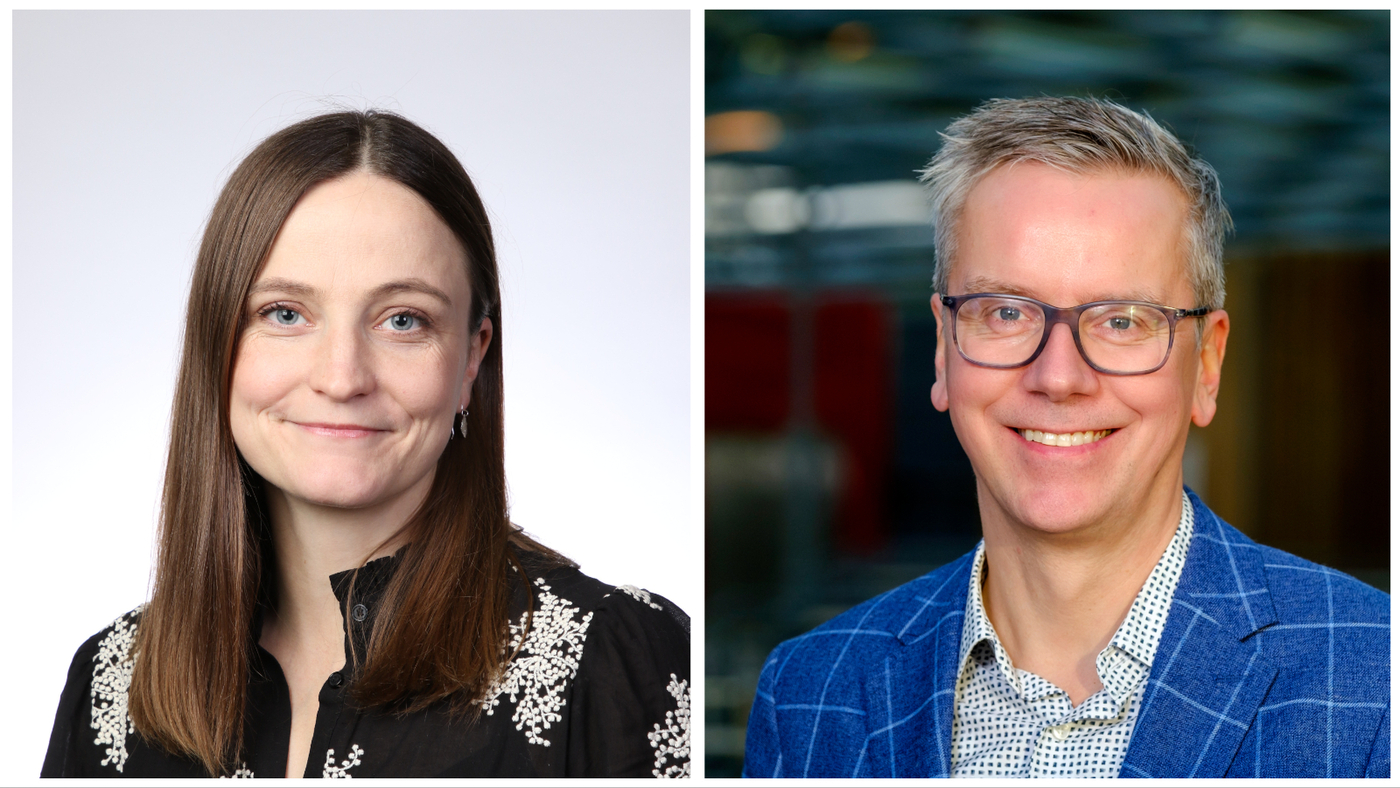 Tími með forstig > aldur
Hvaðan kemur neistinn?
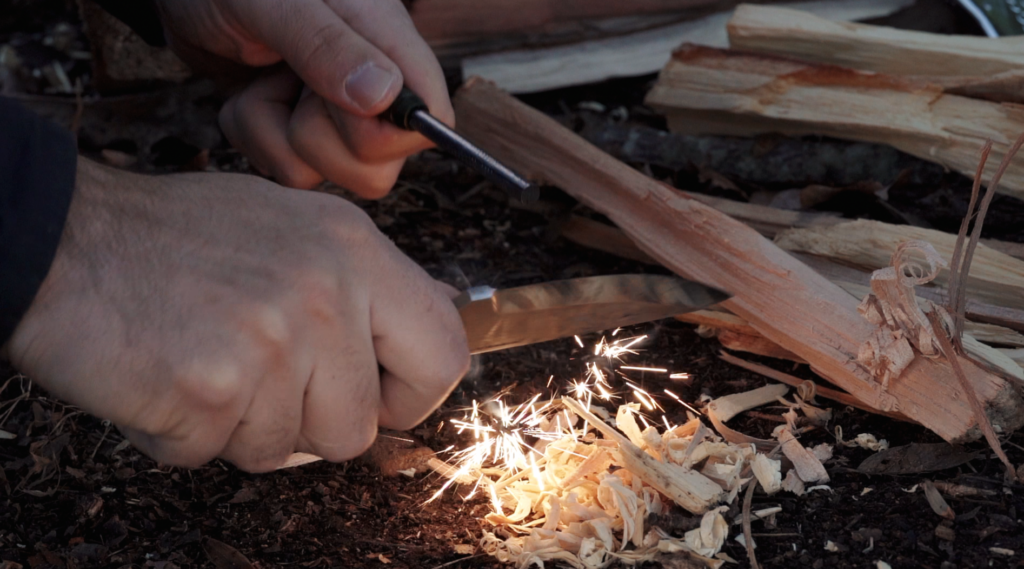 Sýkingar?
Sýkingar leiða til ræsingar ónæmiskerfins og ferlið sem gæti leitt til upphafs MGUS gerist

Allar skráða sýkingar
Öll sýklalyf, veirulyf og sveppalyf


Sýkingar virðast almennt ekki “kveikja” MGUS

Möguleg áhrif en þau eru þá lítil

Hvað með alvarleika sýkingar?
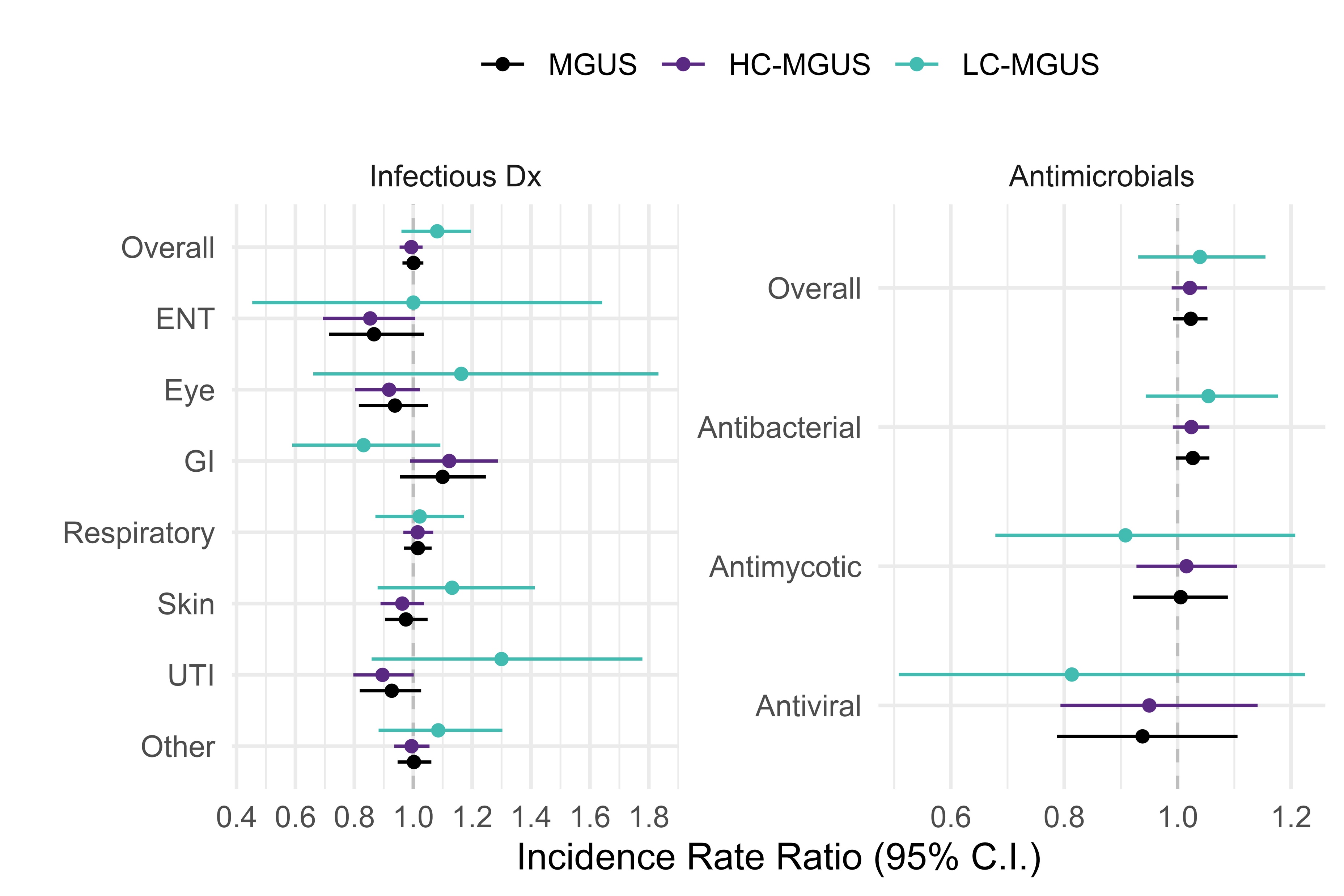 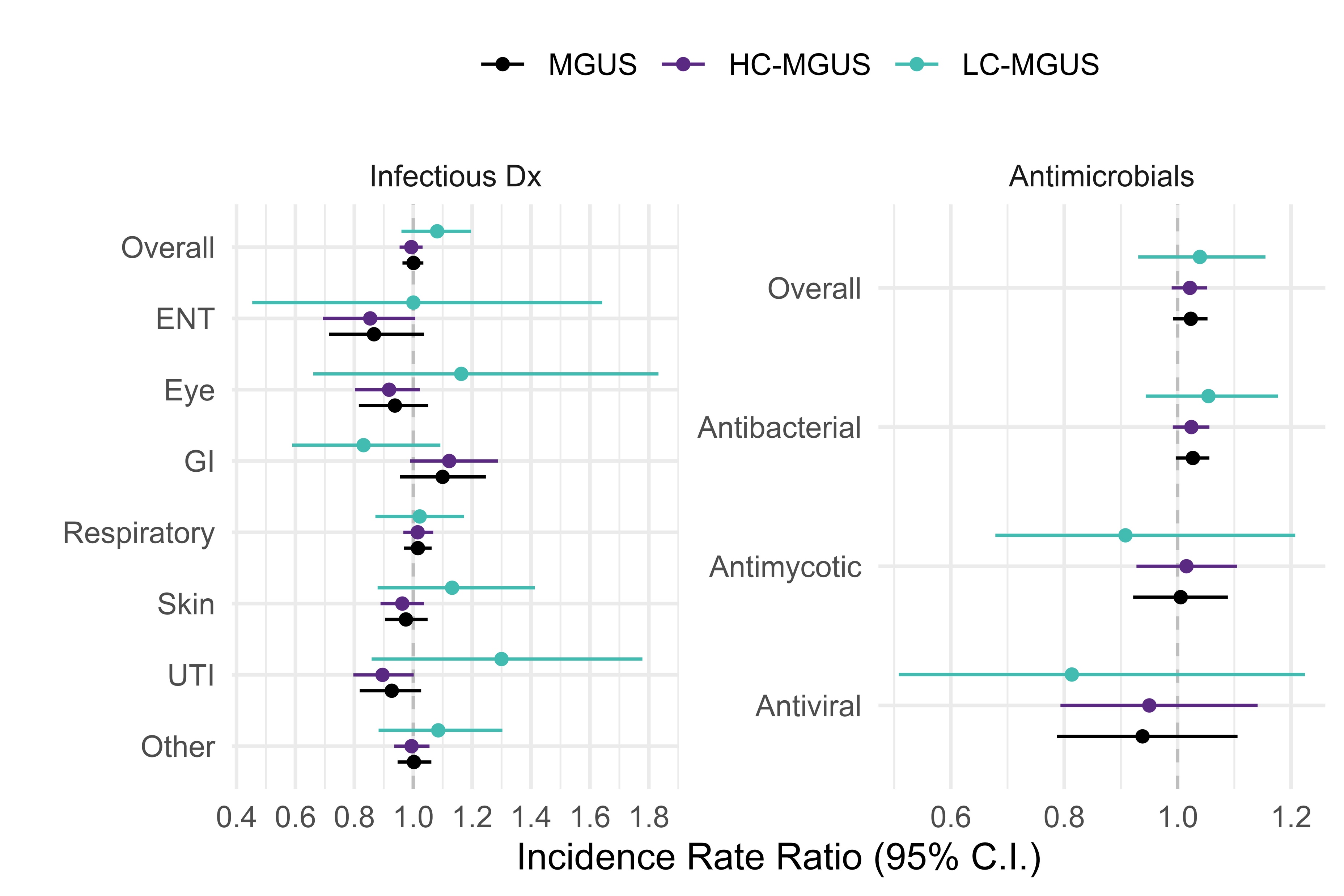 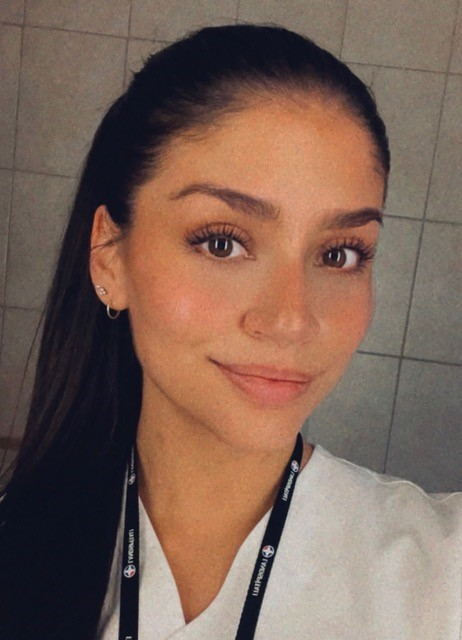 Fyrri krabbamein?
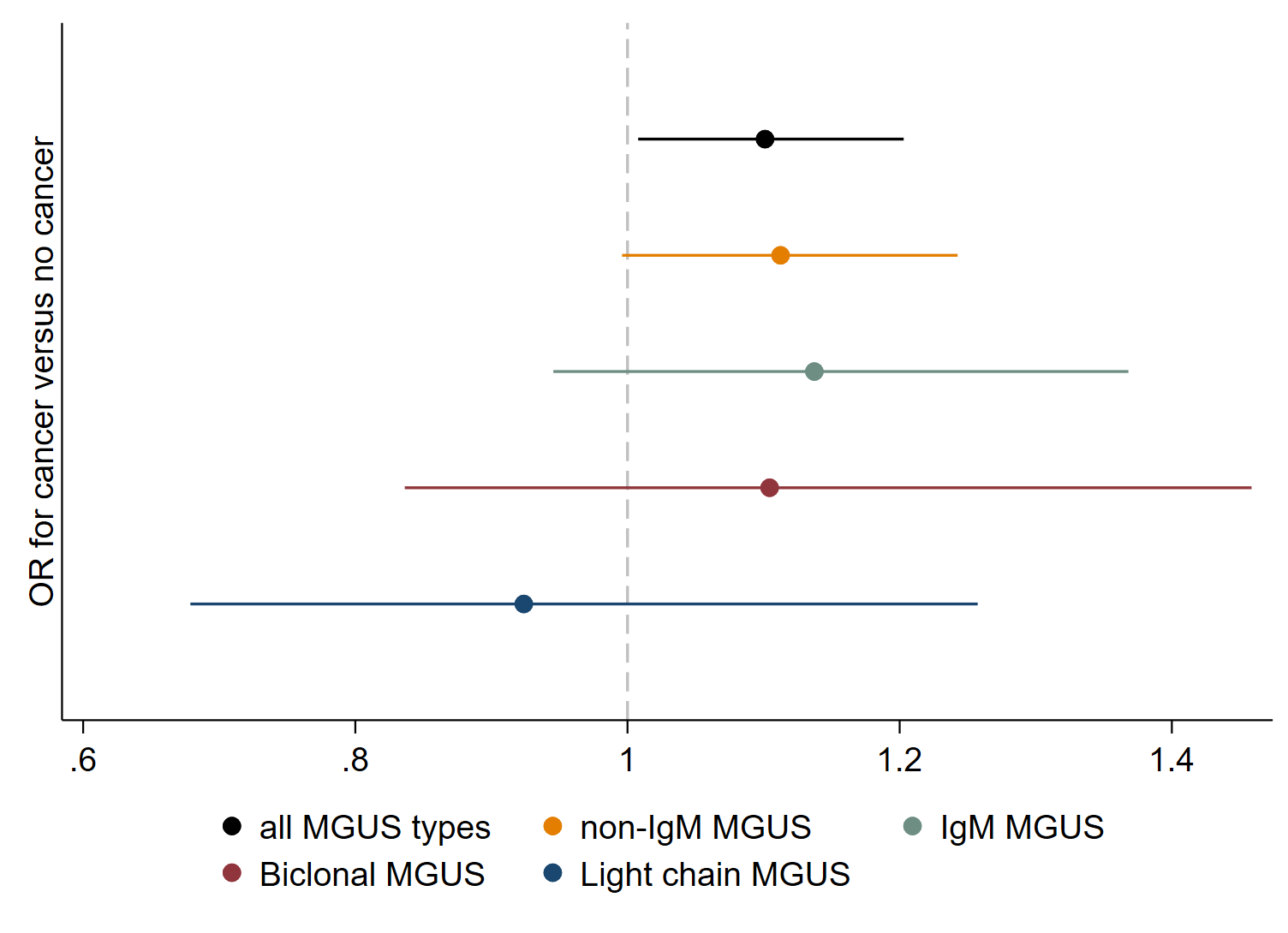 Krabbamein hafa oft sameiginlega áhættuþætti
Krabbameinslyf geta valdið öðrum krabbameinum

Öll krabbamein í krabbameinsskrá

Krabbamein eykur líkur á því að hafa MGUS 
Líklega skammtíma áhrif
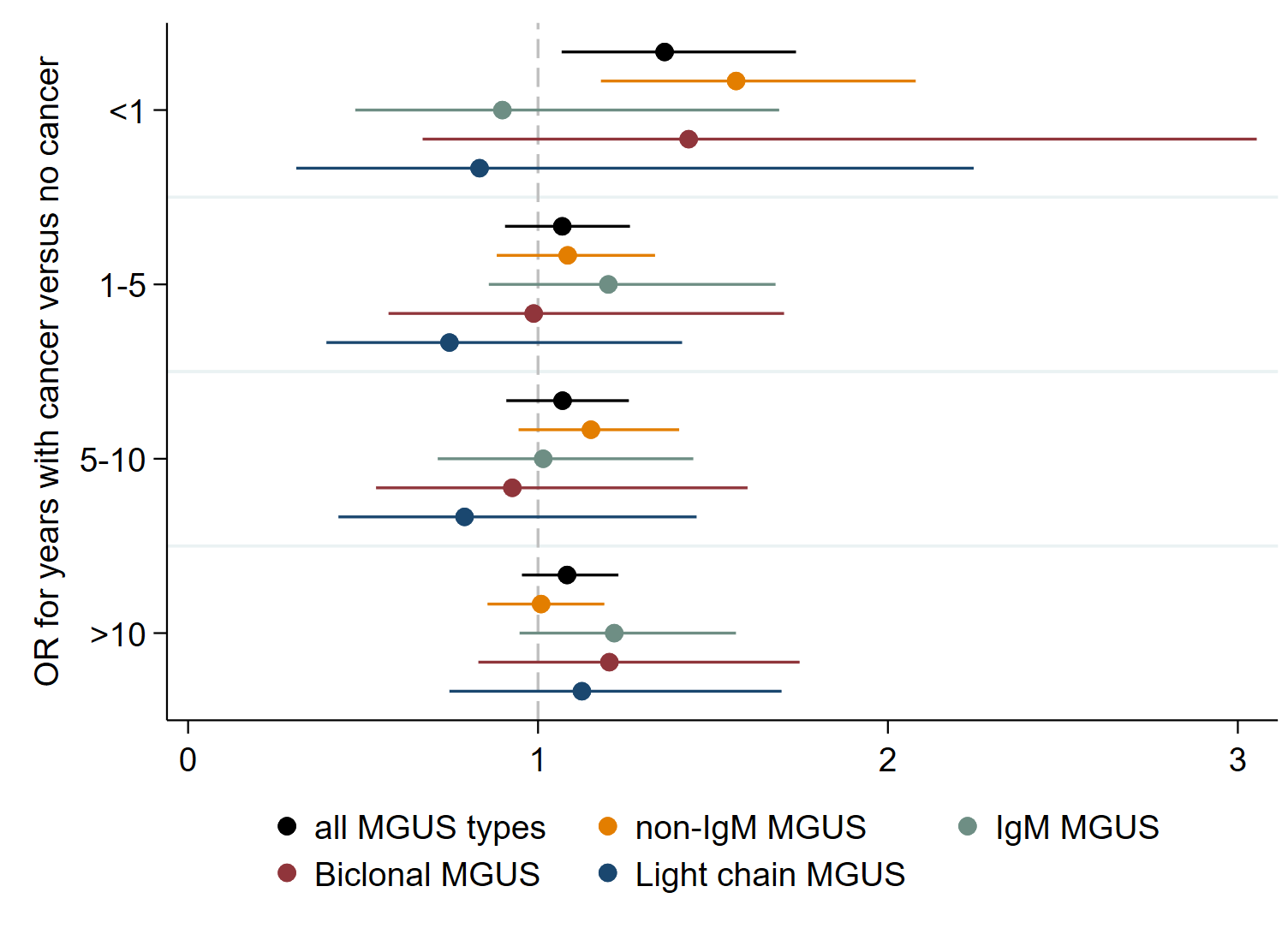 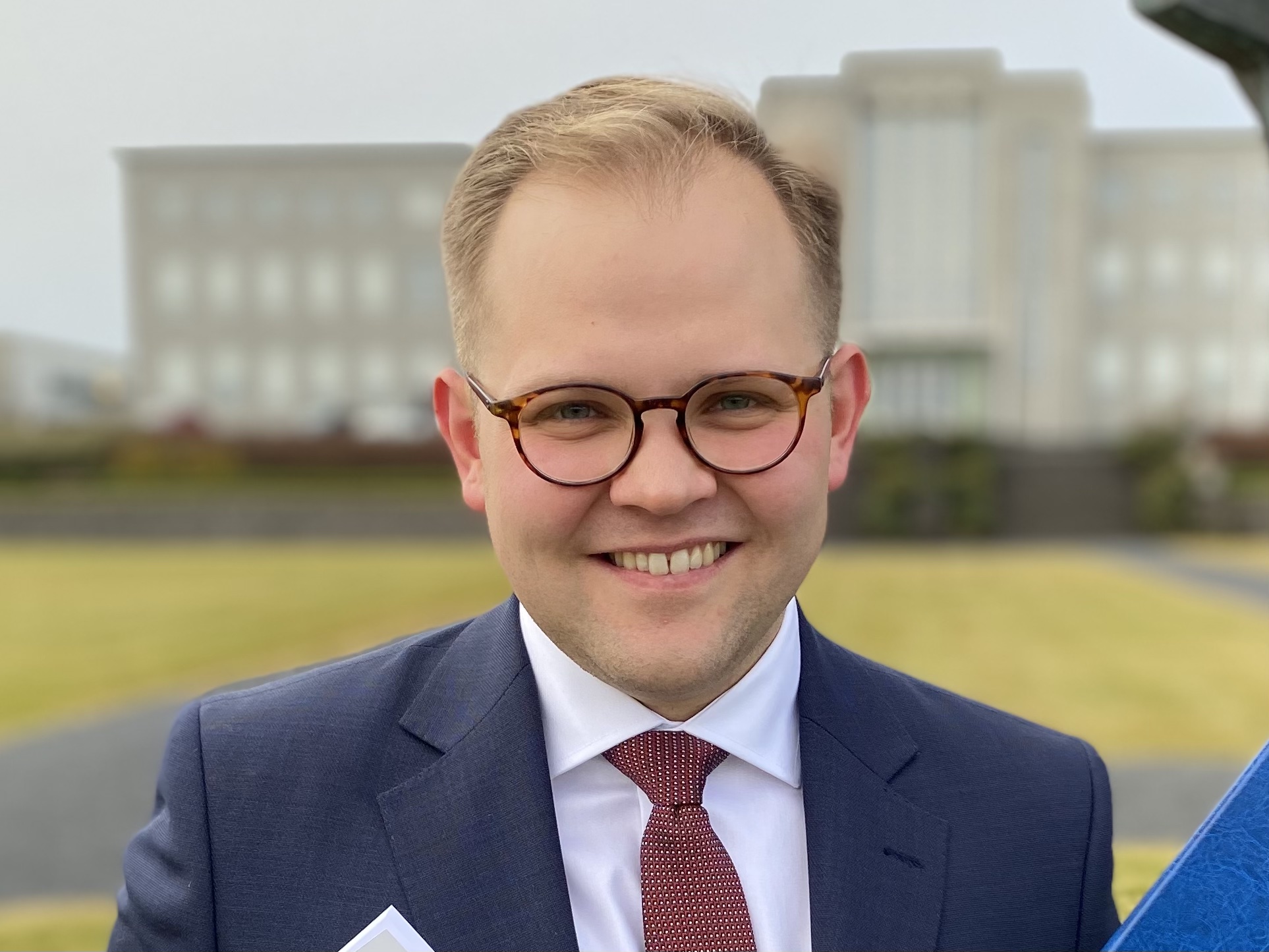 Sjálfsónæmissjúkdómar?
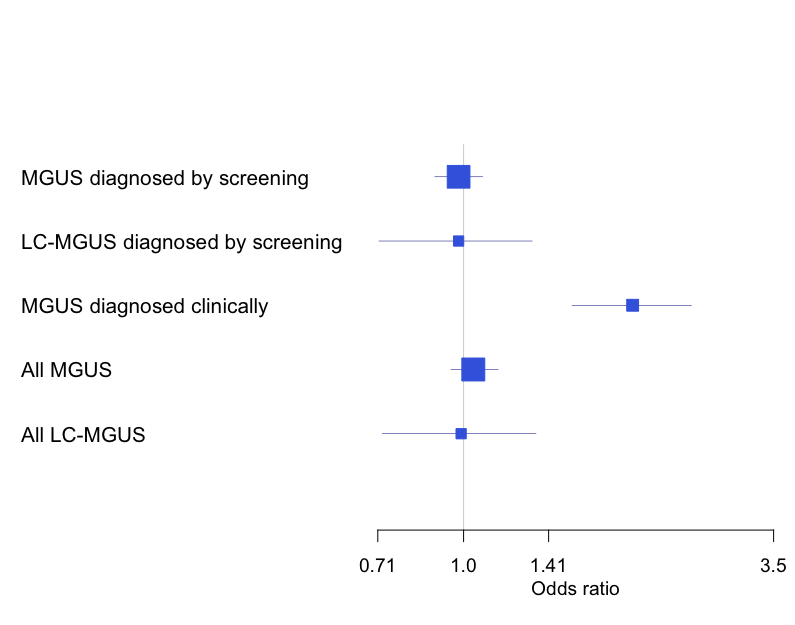 Krónísk örvun ónæmiskerfisins?
Fjölda rannsókna sem hafa bent til að sjálfsónæmissjúkdóma leiða til MGUS

Allar greiningar sjálfsónæmissjúkdóma

Sjálfsónæmissjúkdómar leiða ekki til MGUS, bara til greiningar MGUS
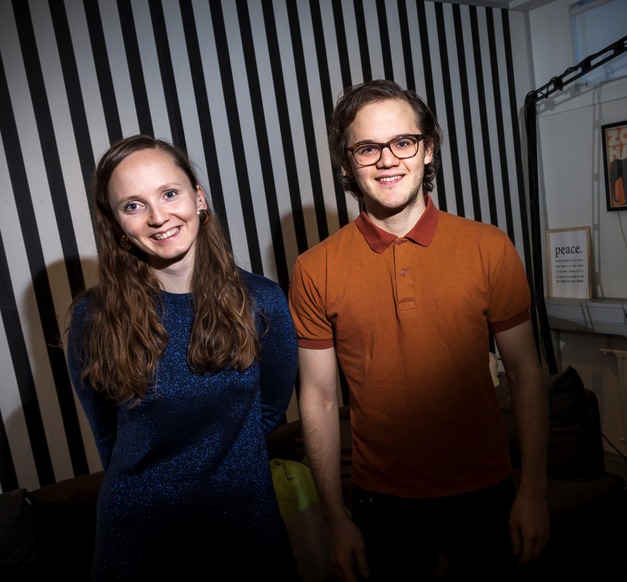 Hvað með efnaskipti og offitu?
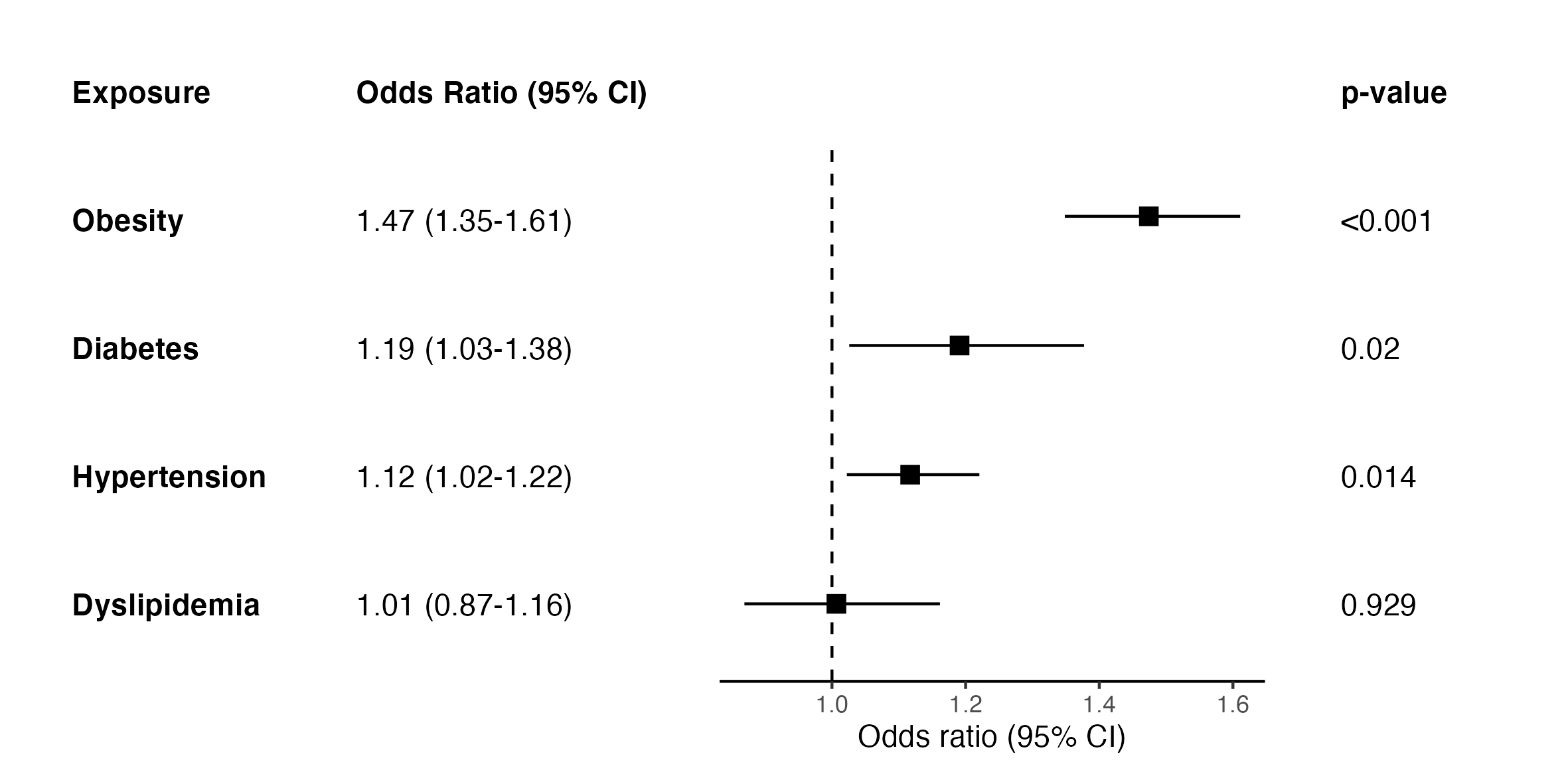 Fyrri rannsóknir benda til tengsla við mergæxli og MGUS

BMI mælingar í klíníska setrinu og í spurningalistum
Sykursýki, háþrýstingur og blóðfitur úr gagnagrunnum

Offita virðist auka líkurnar á MGUS

Hvað með mataræði?
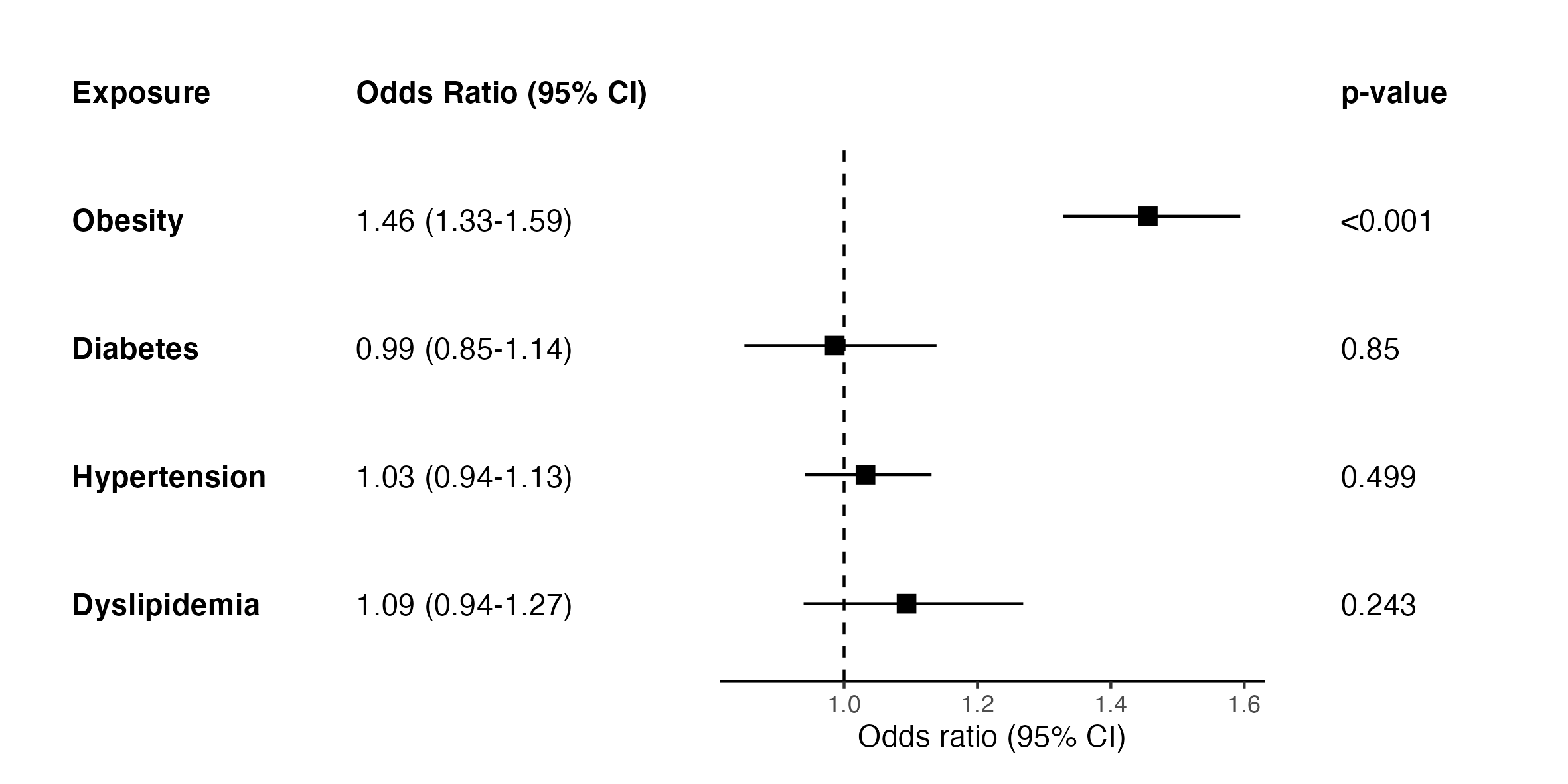 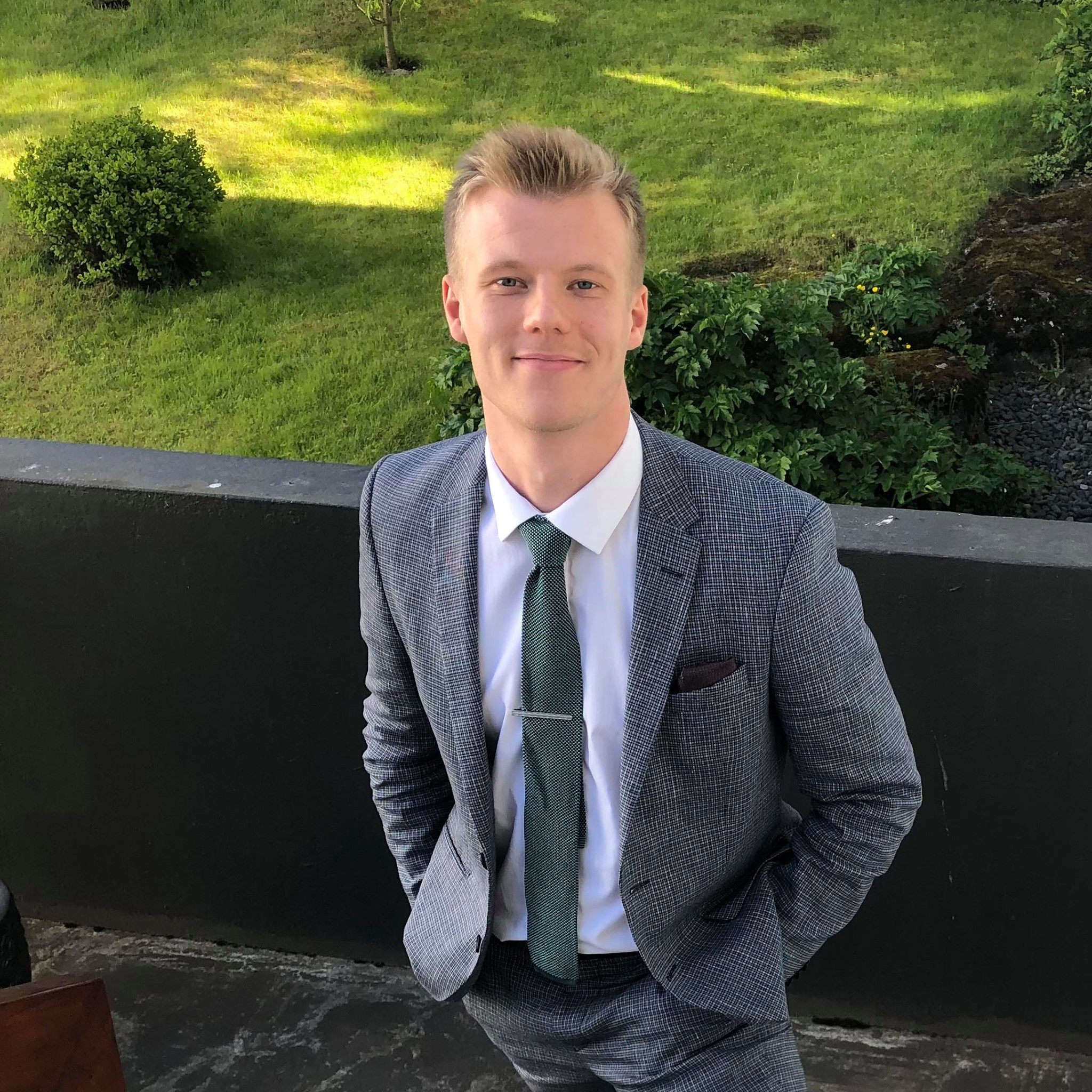 Hvað kyndir bálið?
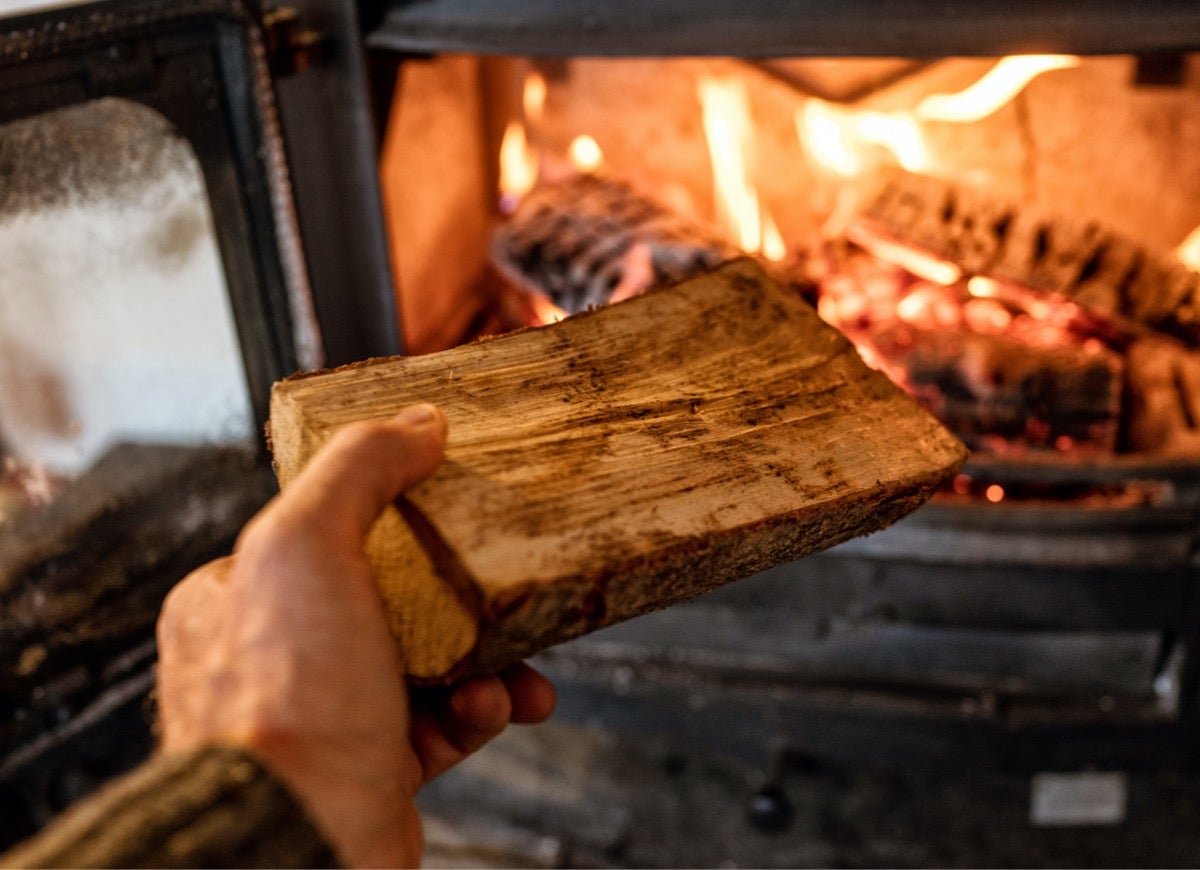 Erum skammt á veg komin…
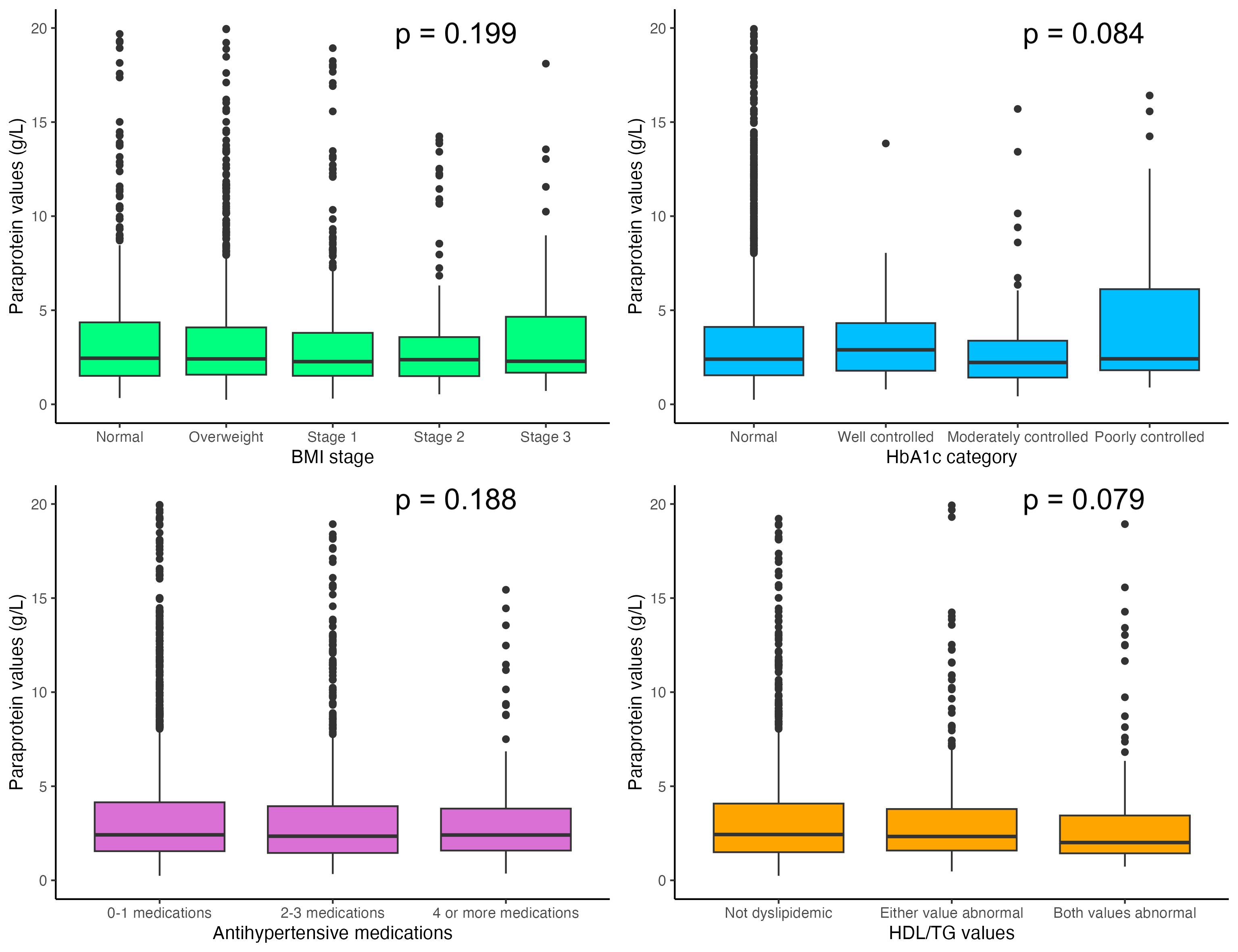 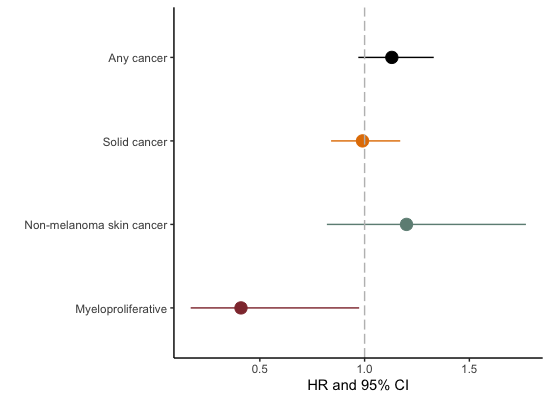 Ónæmiskerfið er miðlægt
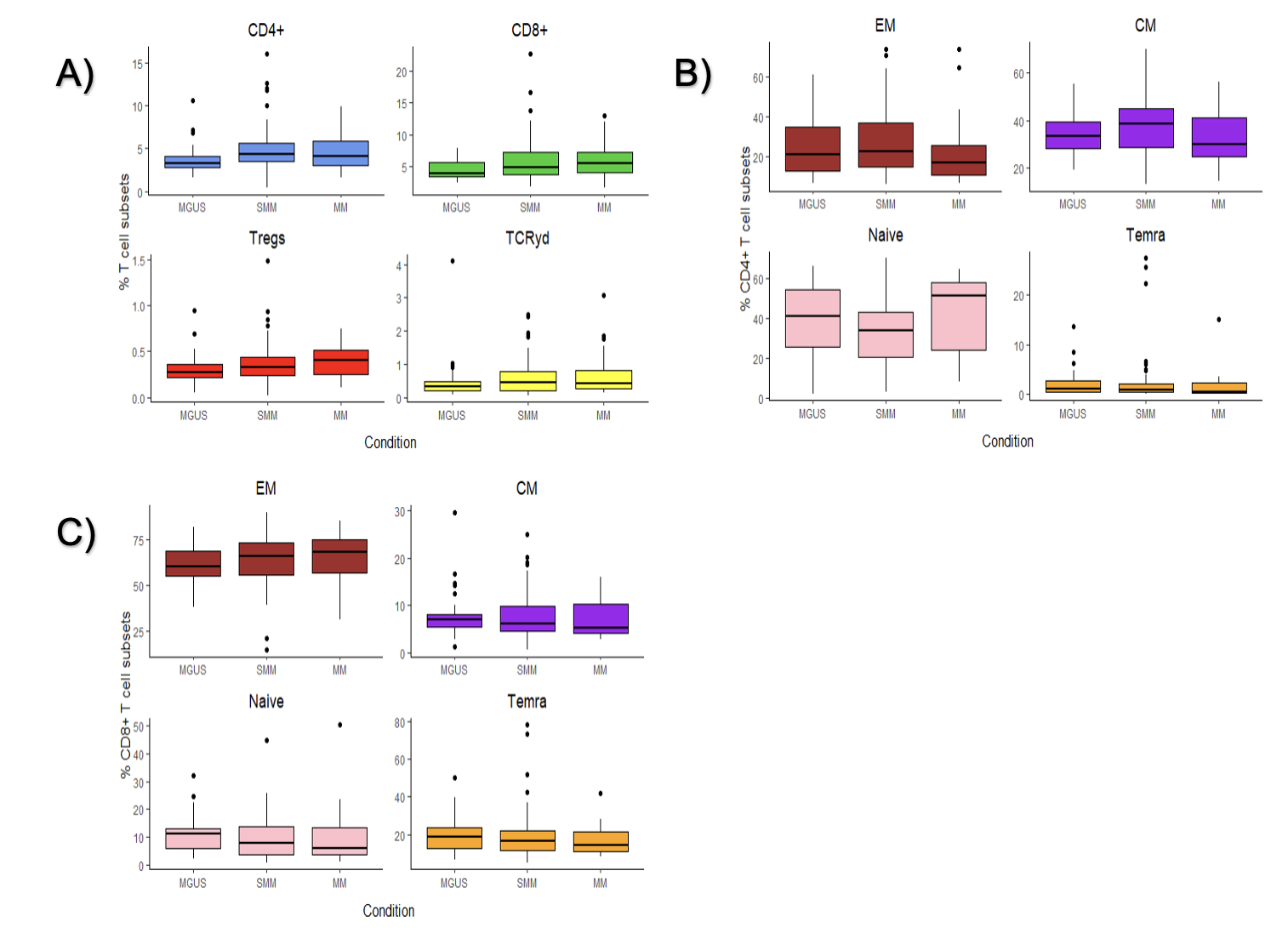 Notum frumuflæðisjá til að rannsaka nærumhverfi krabbameinsfrumanna

Landslagið sem frumurnar búa í breytist greinilega eftir sjúkdómsstigi
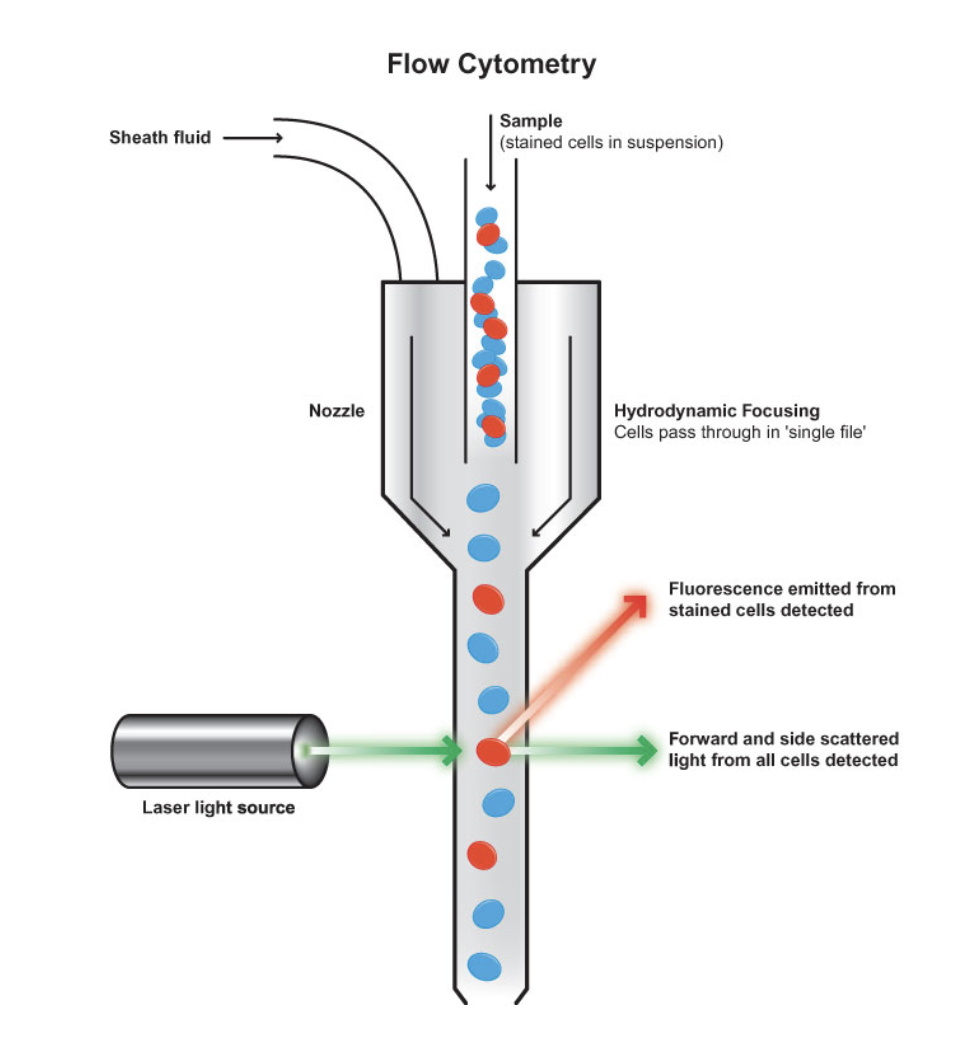 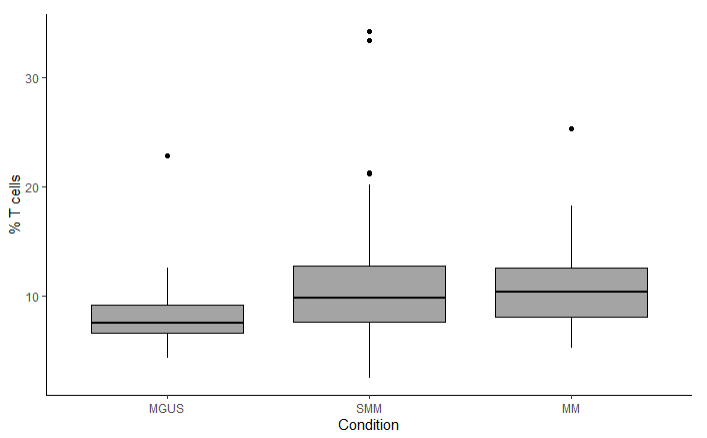 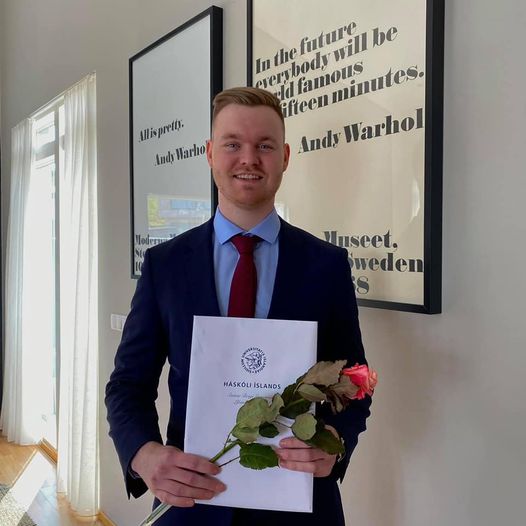 Hvers vegna kviknar í húsinu?
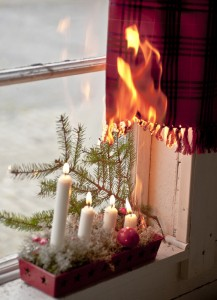 Hvað er framundan?
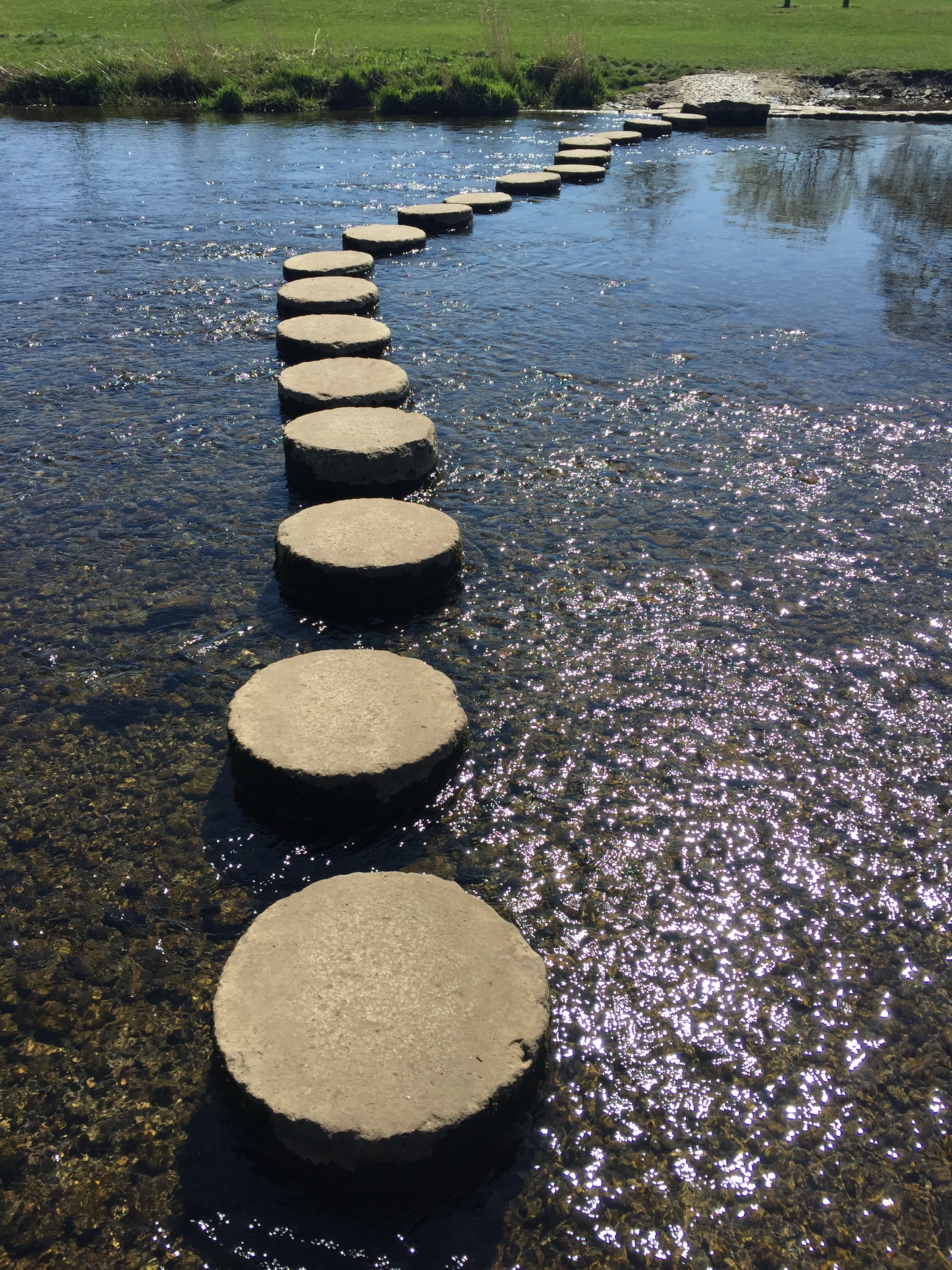 Tími!


Fjöldi annarra rannsókna á döfinni
Næring
Erfðir
Lyf
Hormón

Lífsýnasafnið
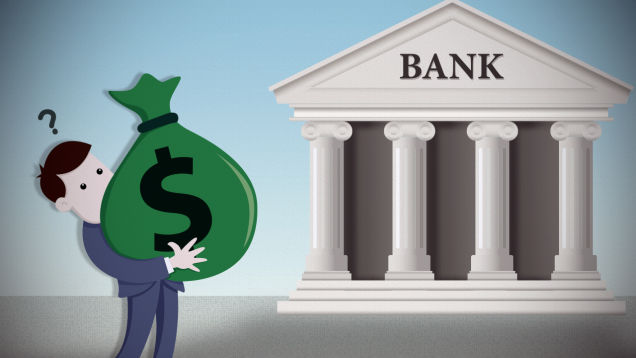 iStopMM
PART OF THE UNIVERSITY OF ICELAND
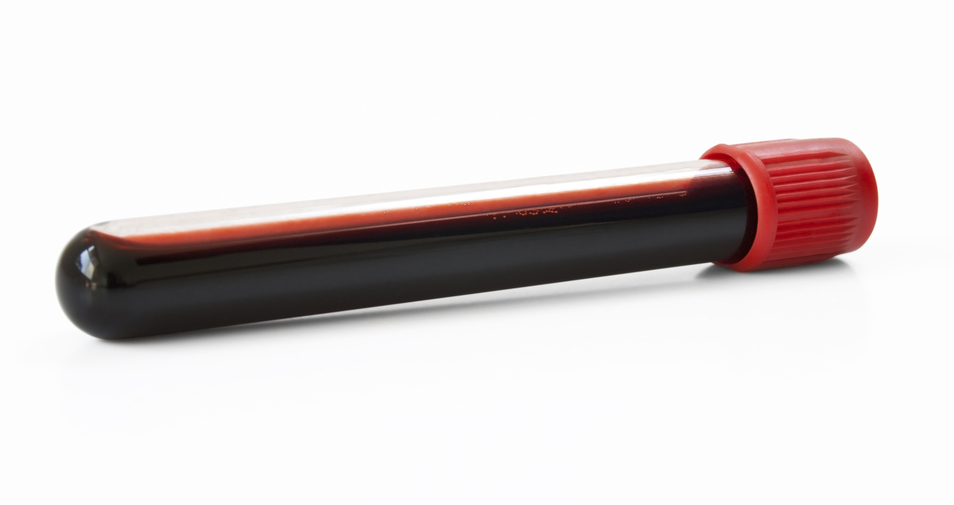 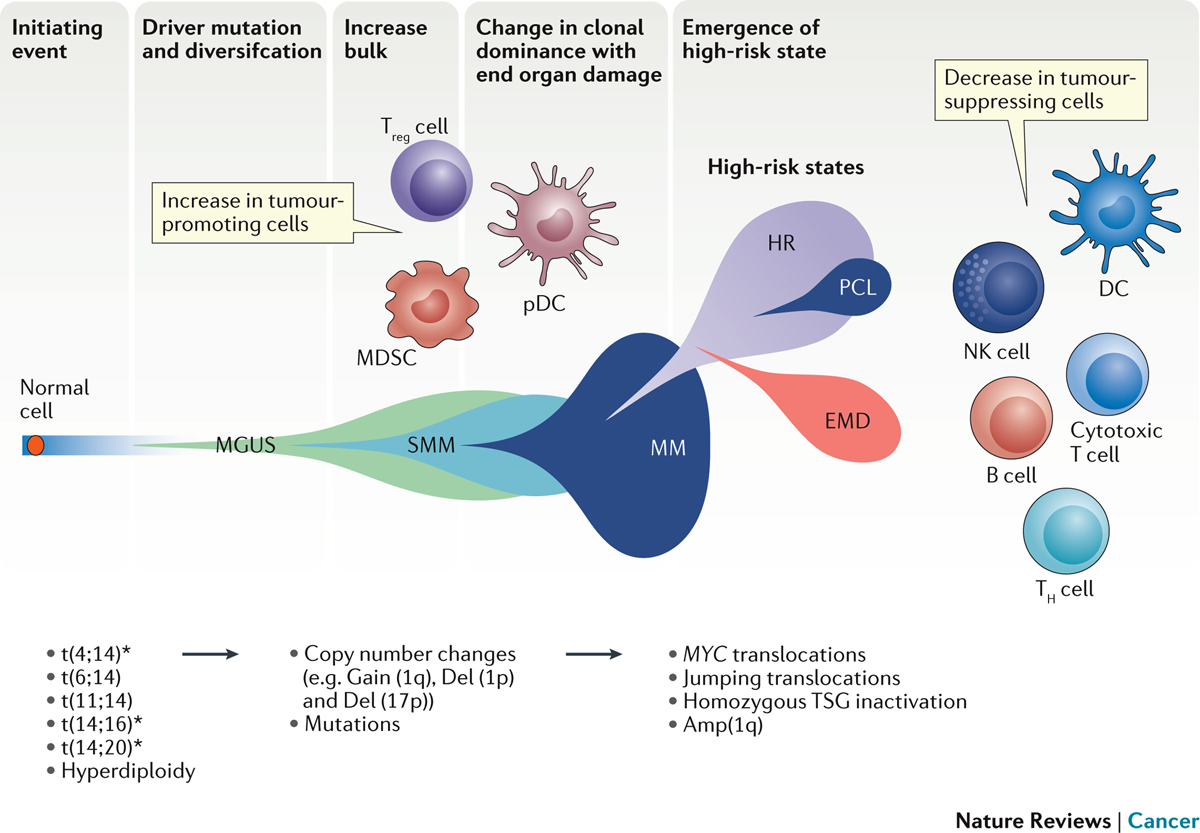 Tímapunktar     1              2              3
Nýting lífsýnasafnsins
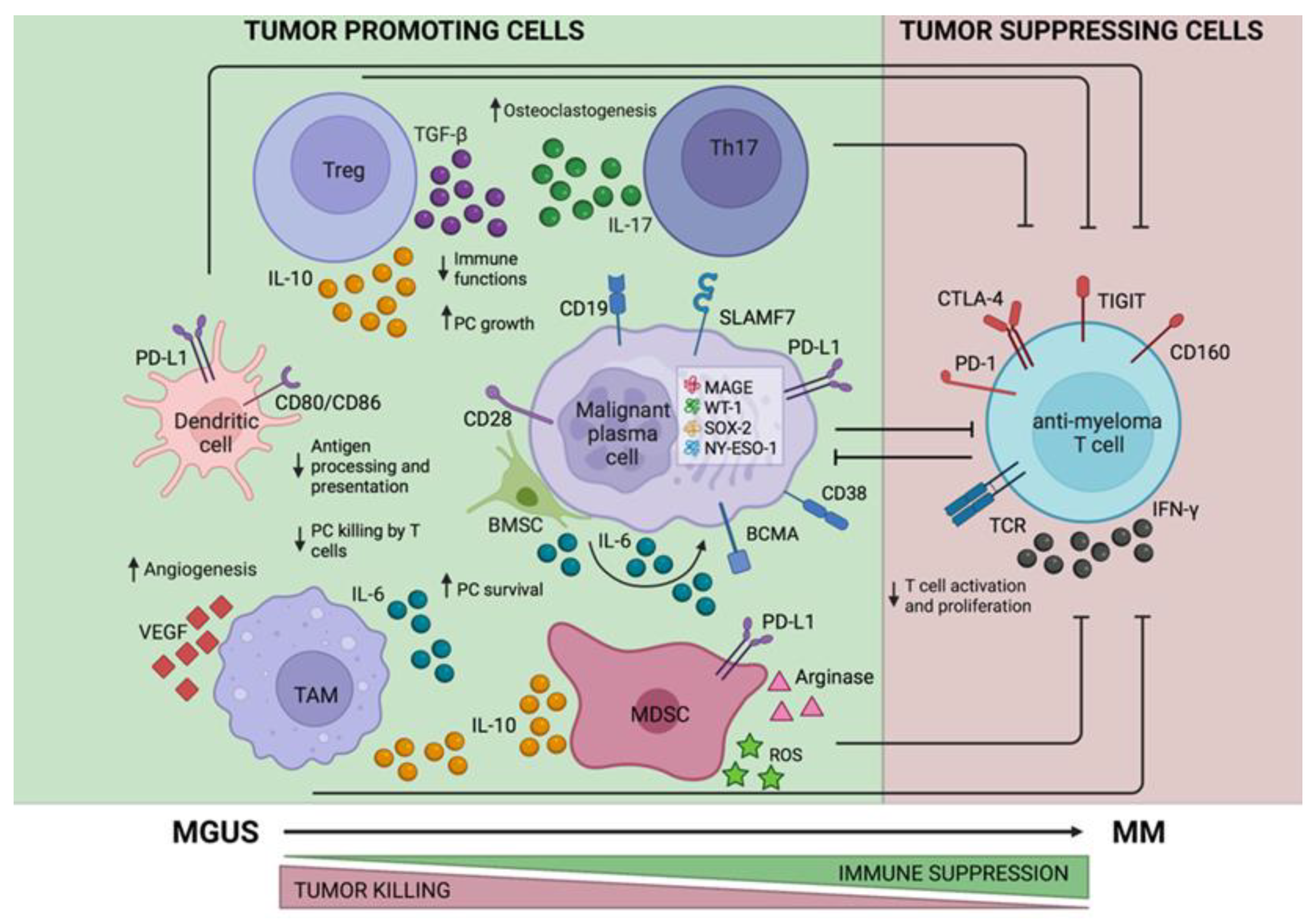 Einstakt á heimsvísu

Endurtekin sýnu, ekki valbjagi

Fjöldi samstarfsverkefna

Erum að byrja að nýta lífsýnasafnið sjálf líka
Lagreca I et al (2022) Int J Mol Sci; 23(9: 5242
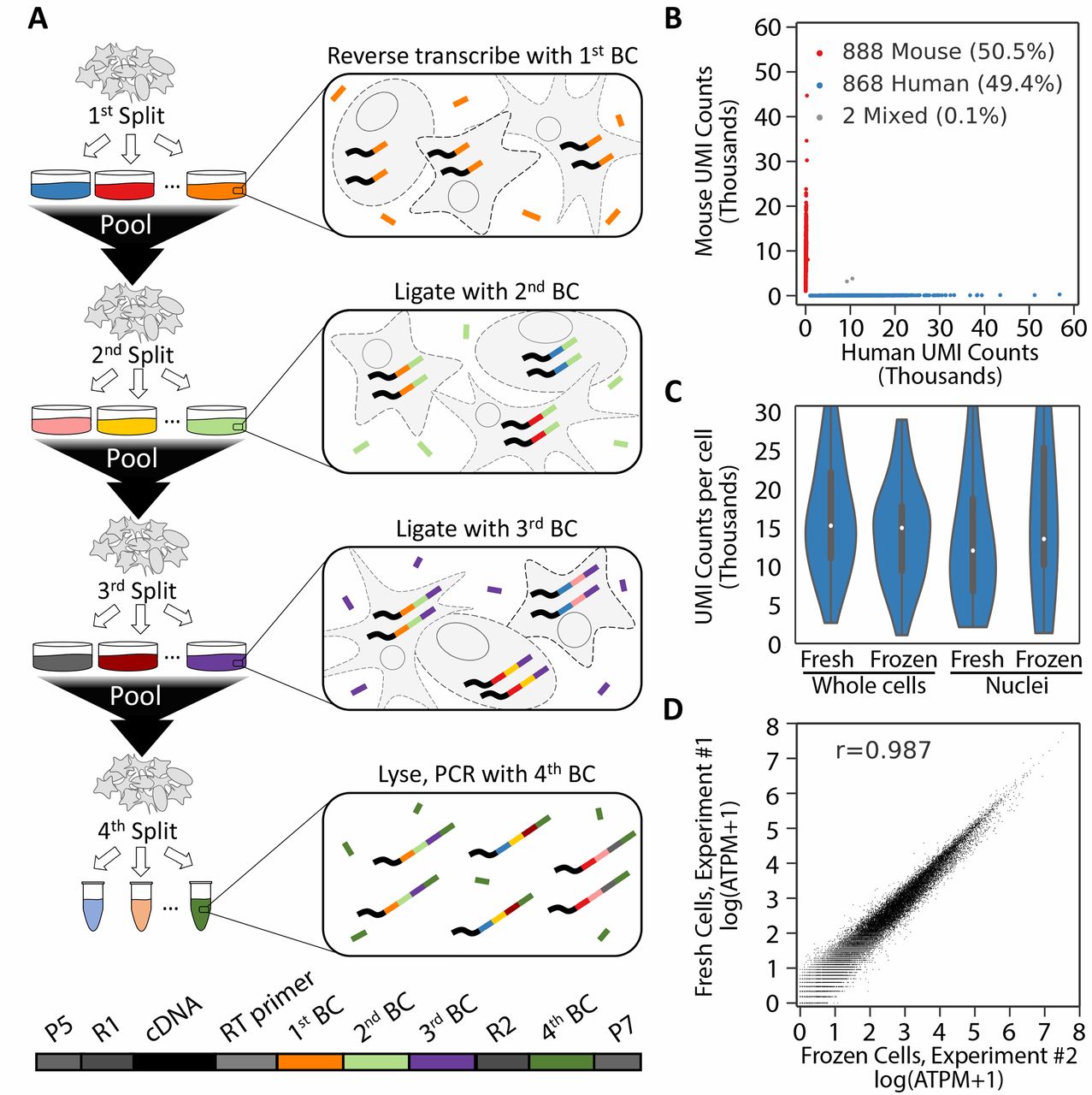 Einfrumu RNA raðgreining
Rifjum upp að nýting DNA yfir í RNA gefur okkur upplýsingar um frumugerð

Merkjum RNA búta fyrir hverja frumu

Getum þannig áttað okkur á frumusamsetningu í mergnum
Við MGUS 
Við mallandi mergæxli
Við virkt mergæxli

Skoðum þannig samsetningu ónæmiskerfisins

Áttum okkur líka á notkun DNAsins í þessum frumum
Fleiri verkefni
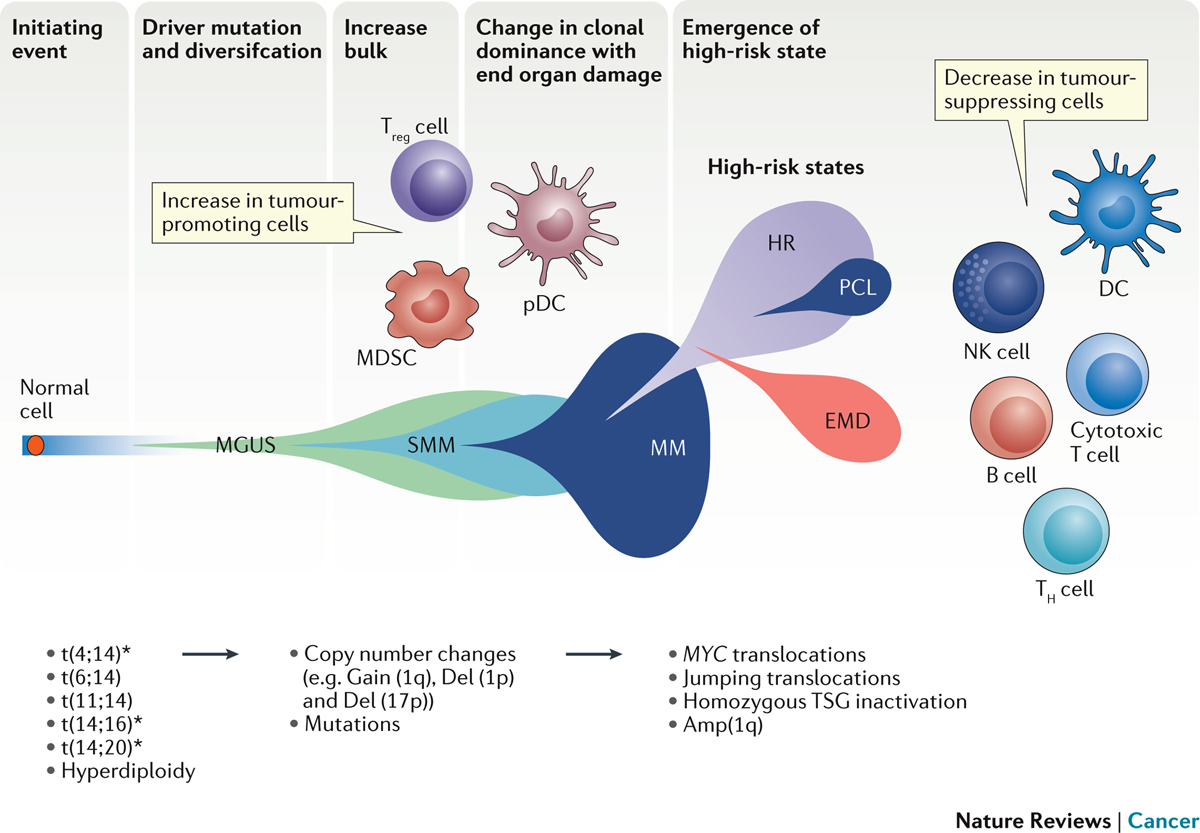 Raðgreining á DNA í krabbameinsfrumunum

Frumufrítt DNA

Prótínmælginar í blóði og beinmerg

Notkun frumuflæðisjár
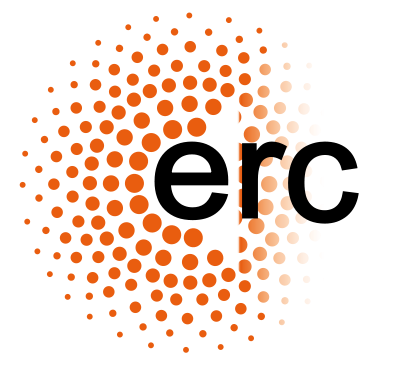 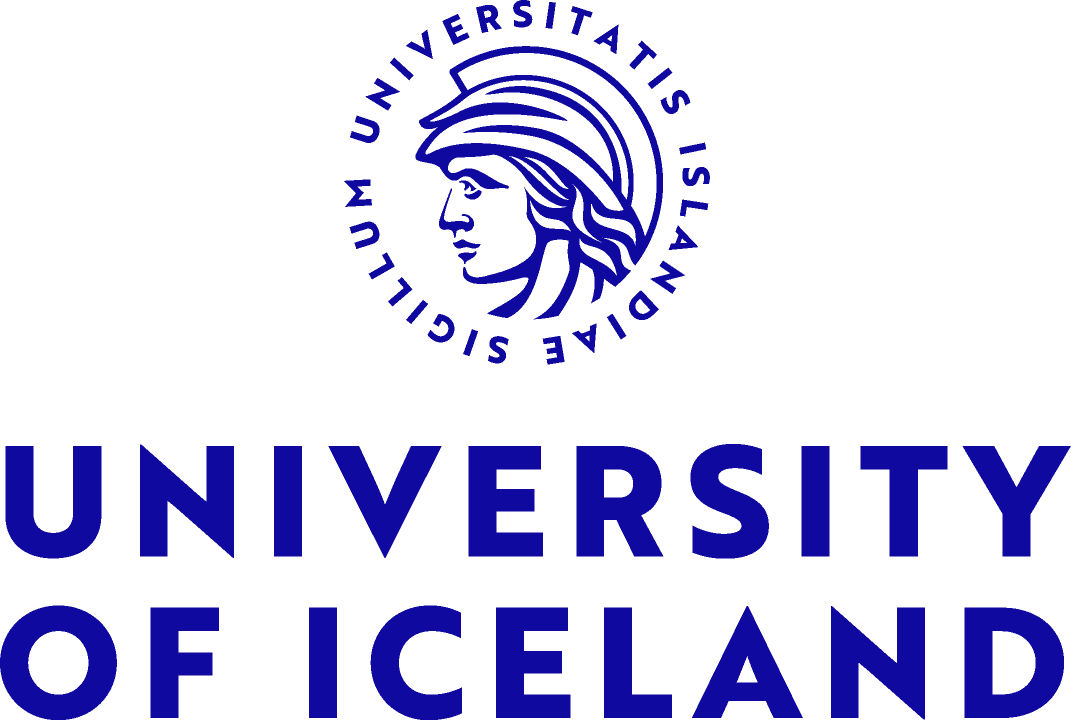 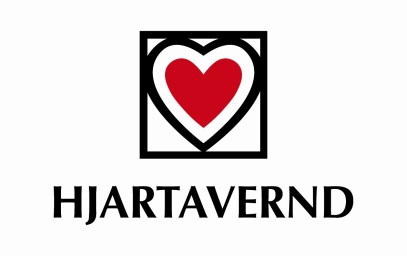 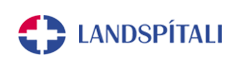 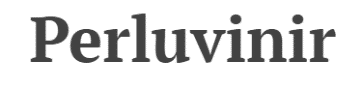 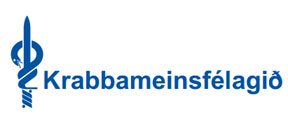 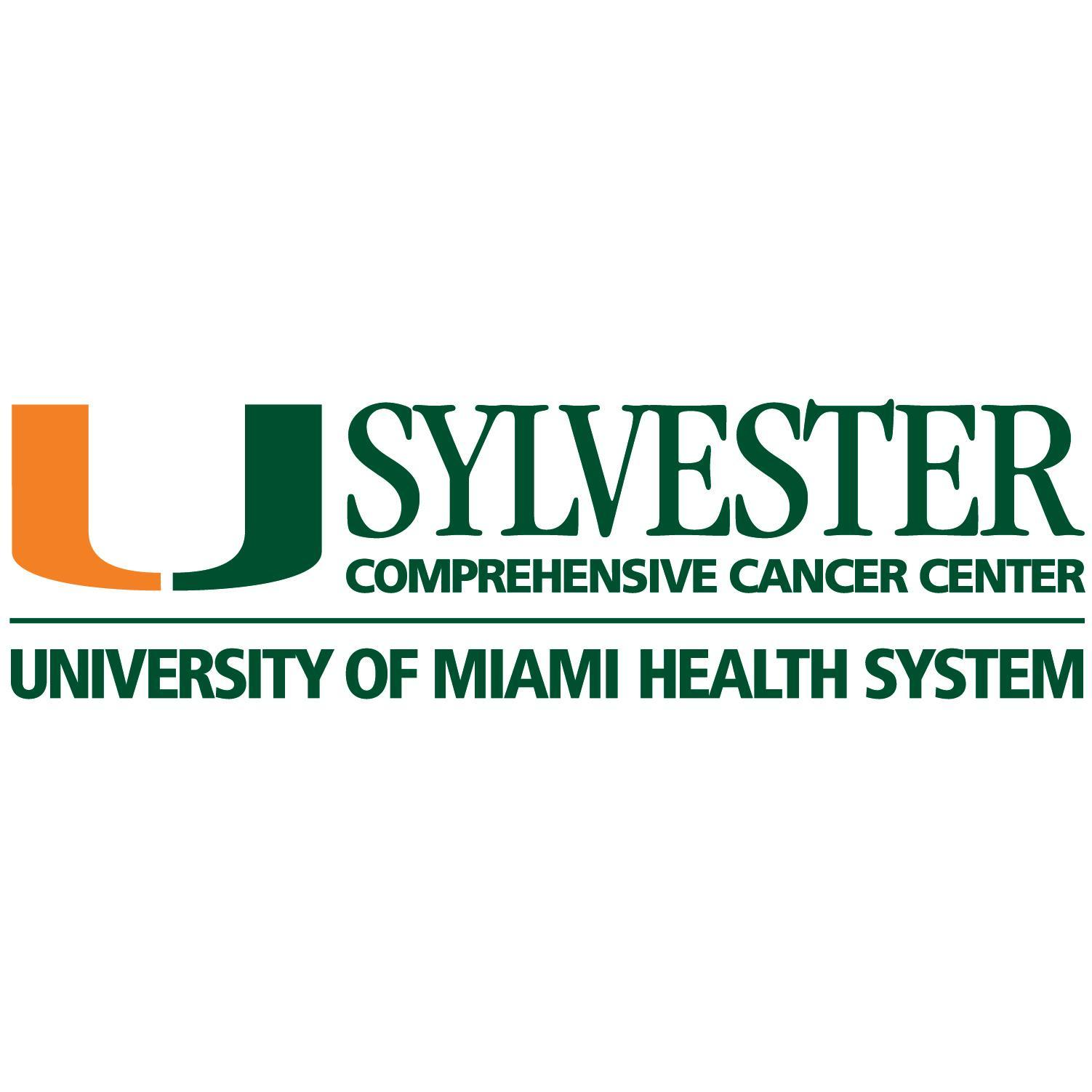 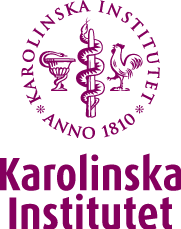 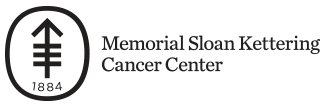 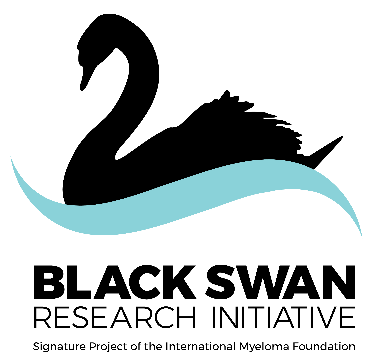 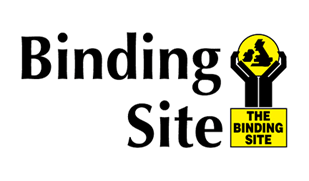 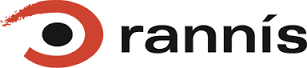 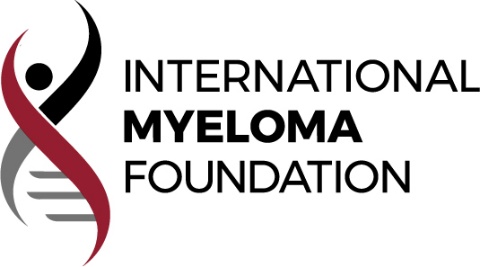 Teymið
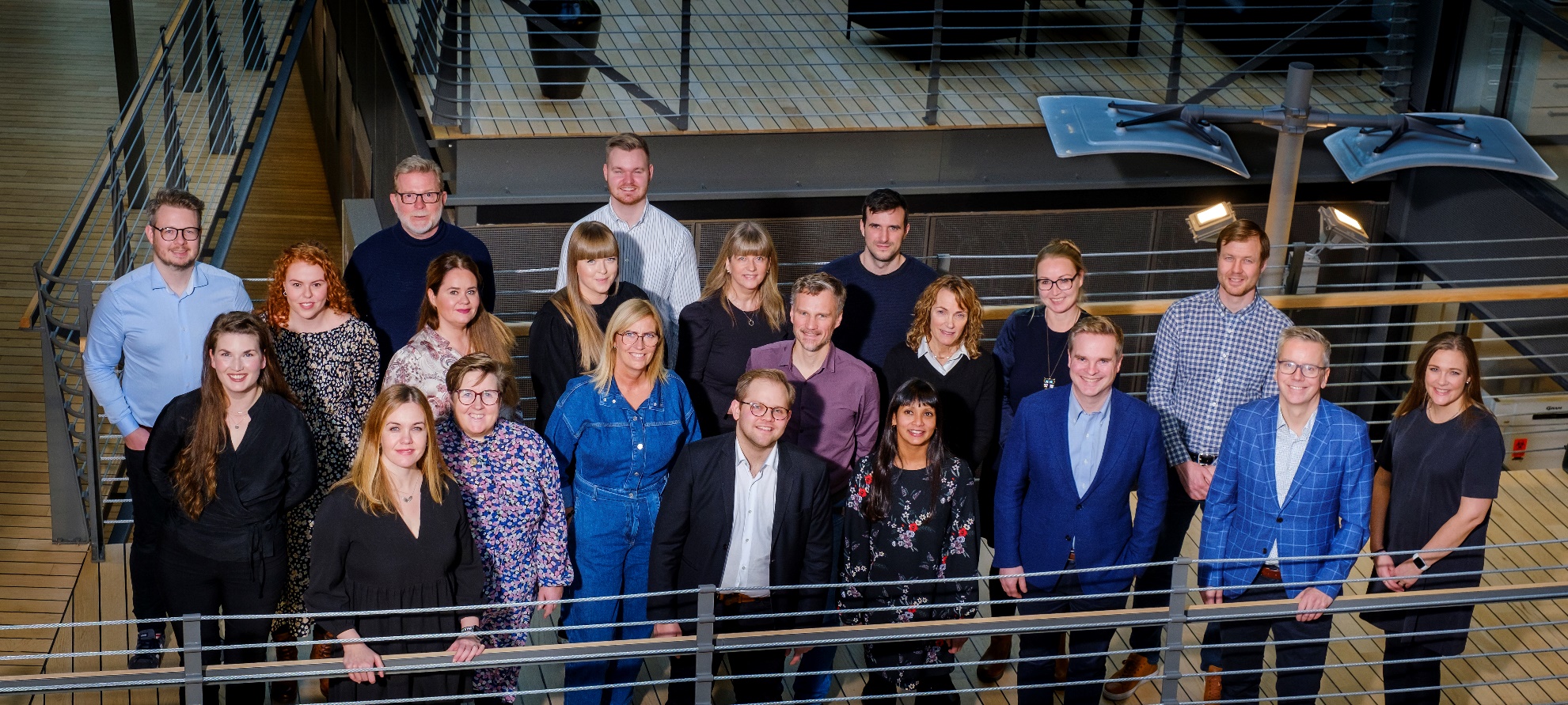